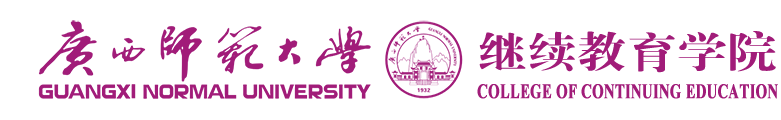 继教平台学生使用手册
电脑端
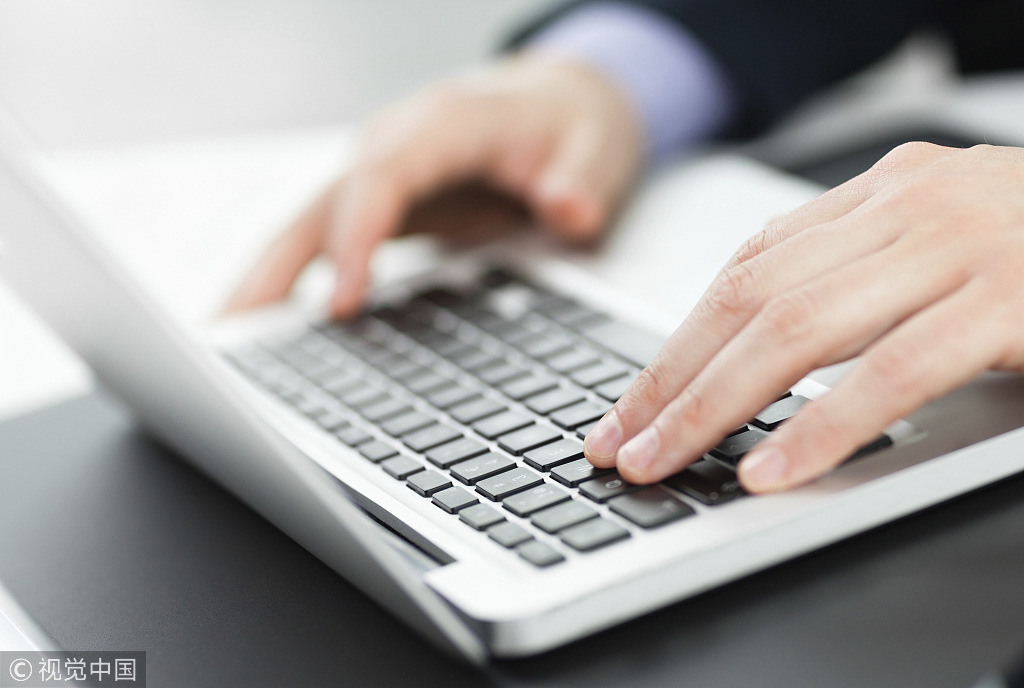 登录方式
打开浏览器，输入网址：
http://gxnu.jxjy.chaoxing.com
个人空间：登录
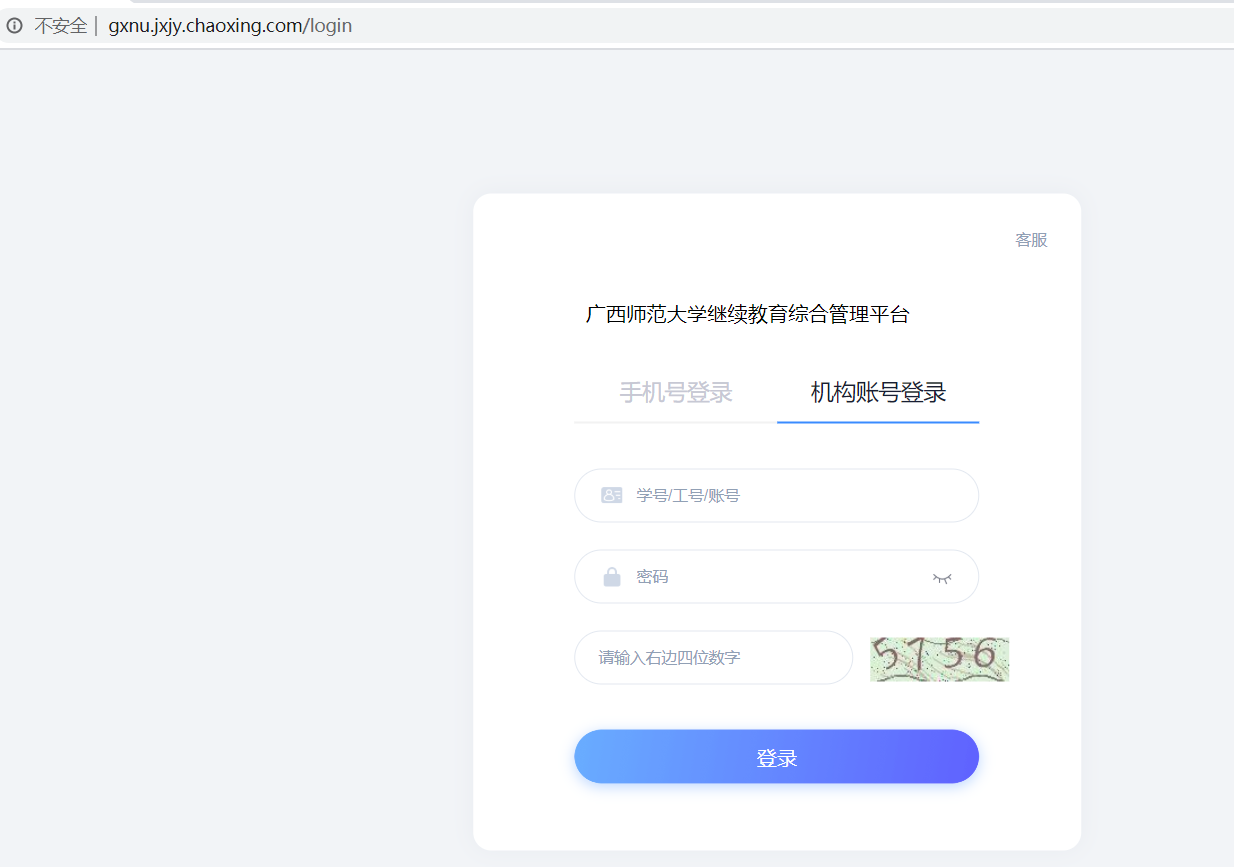 账号：学号
初始密码：身份证号后六位
绑定手机号之后，可以用手机号登录
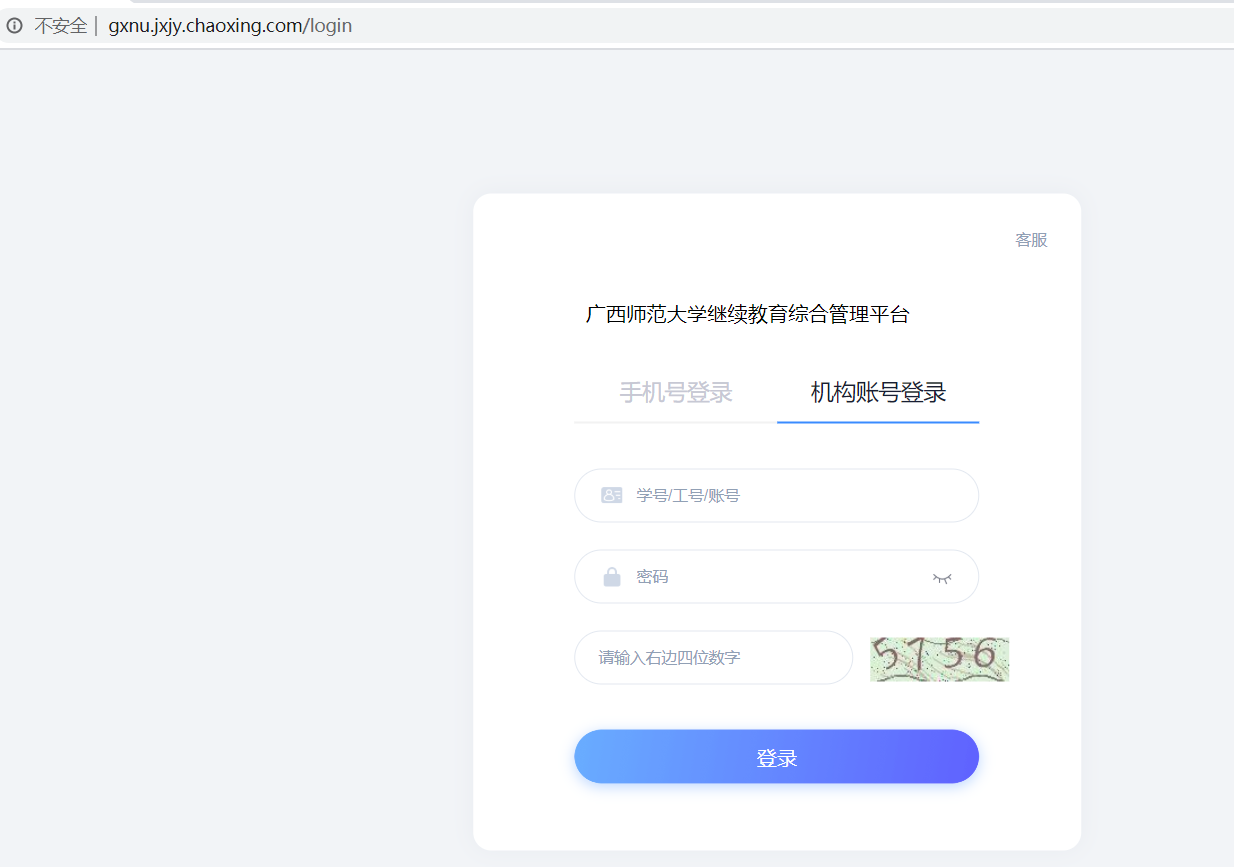 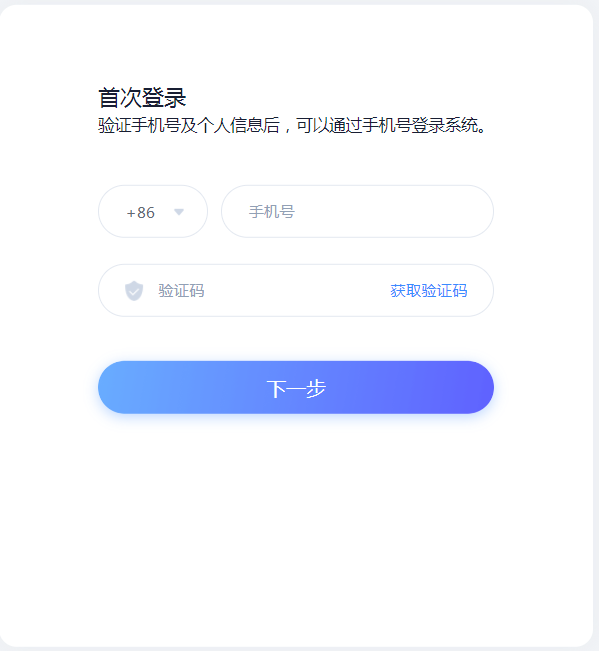 个人空间：手机号验证
首次登录需手机号验证
输入验证码
绑定手机号之后，可以用手机号登录
个人空间：重设密码
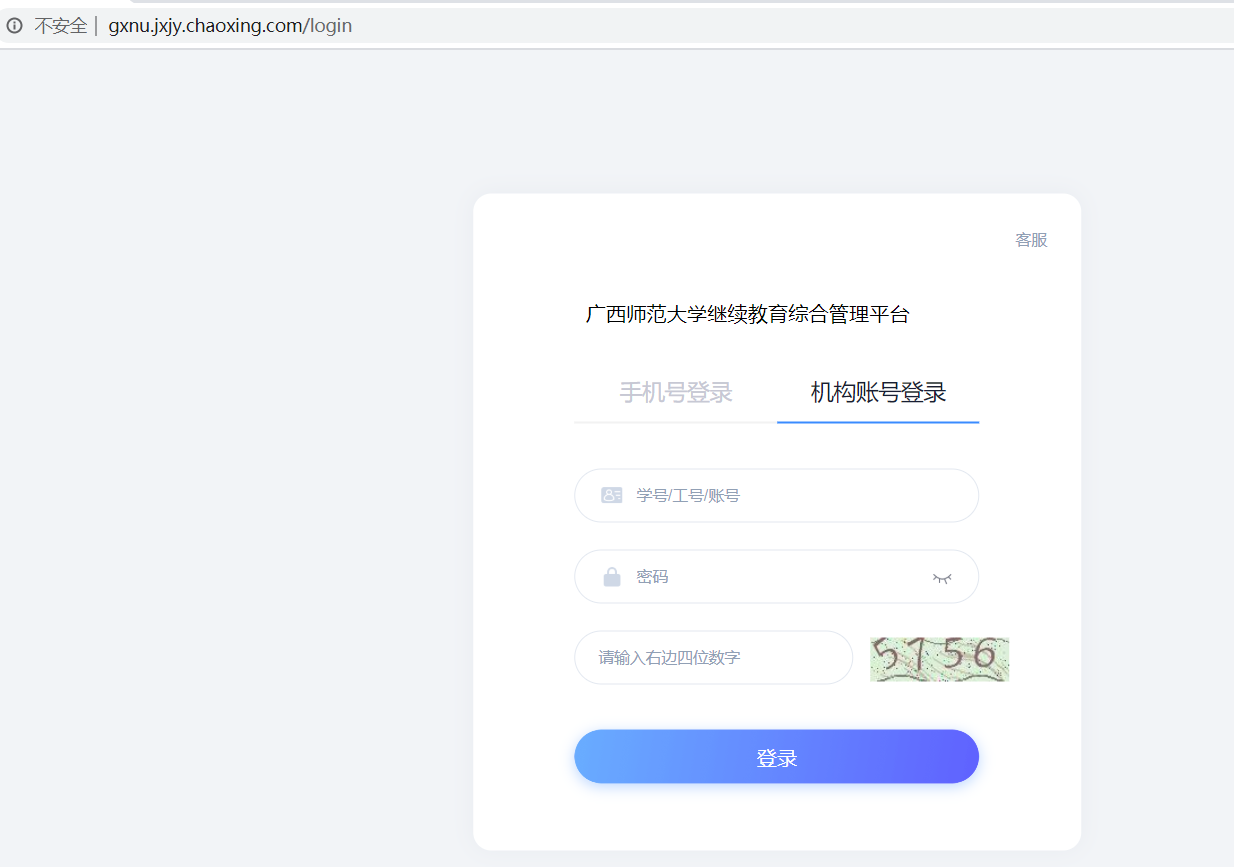 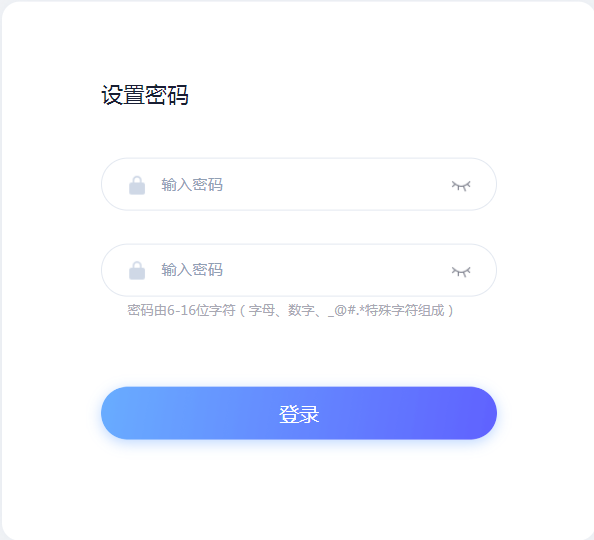 获取验证码进入下一步，重设密码
密码由6-16位字符（字母、数字、_@#.*特殊字符组成）
个人空间：个人信息确认
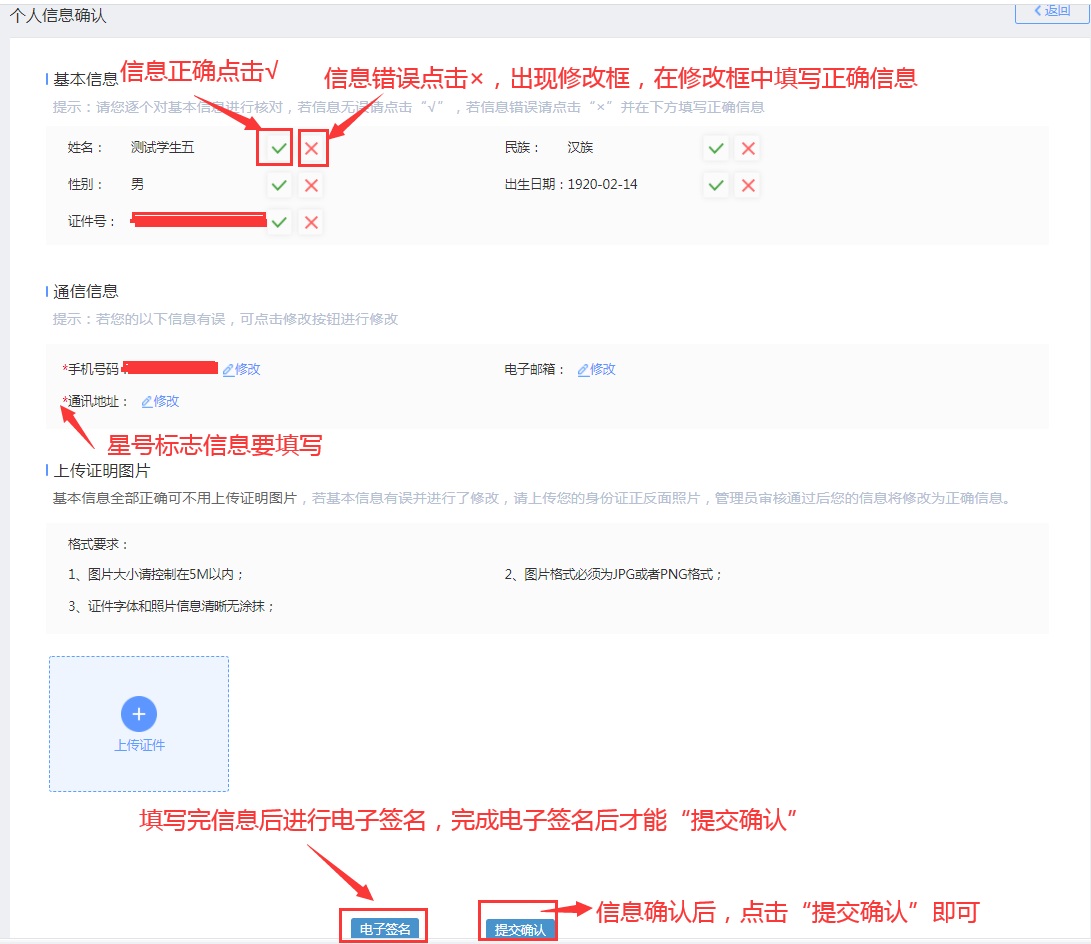 个人空间：个人信息确认
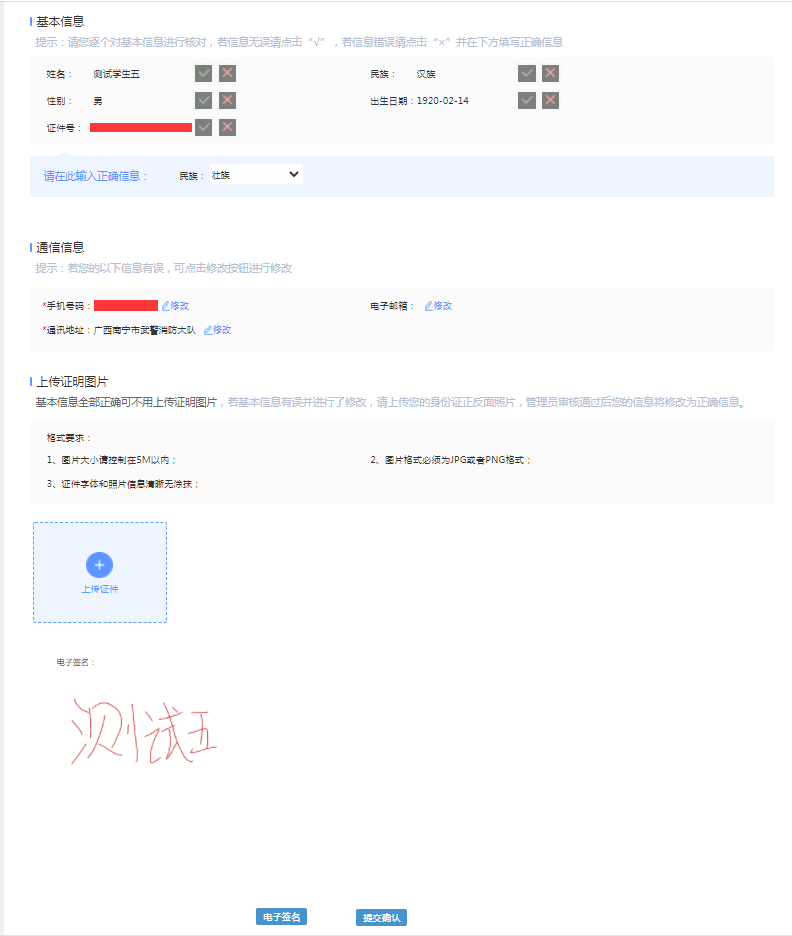 信息确认后，颜色变为黑色
修改信息后，需上传身份证证明
确认后即可完成个人信息的确认
2.绑定手机号，绑定成功可以通过手机号登录（包括移动端）。
1.点击进入“账号管理”
登录成功：绑定手机号码
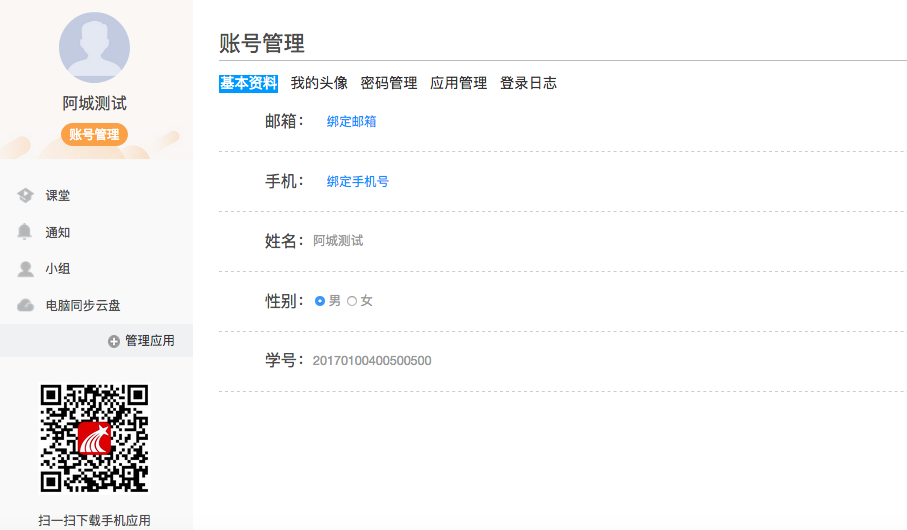 个人空间：课程学习
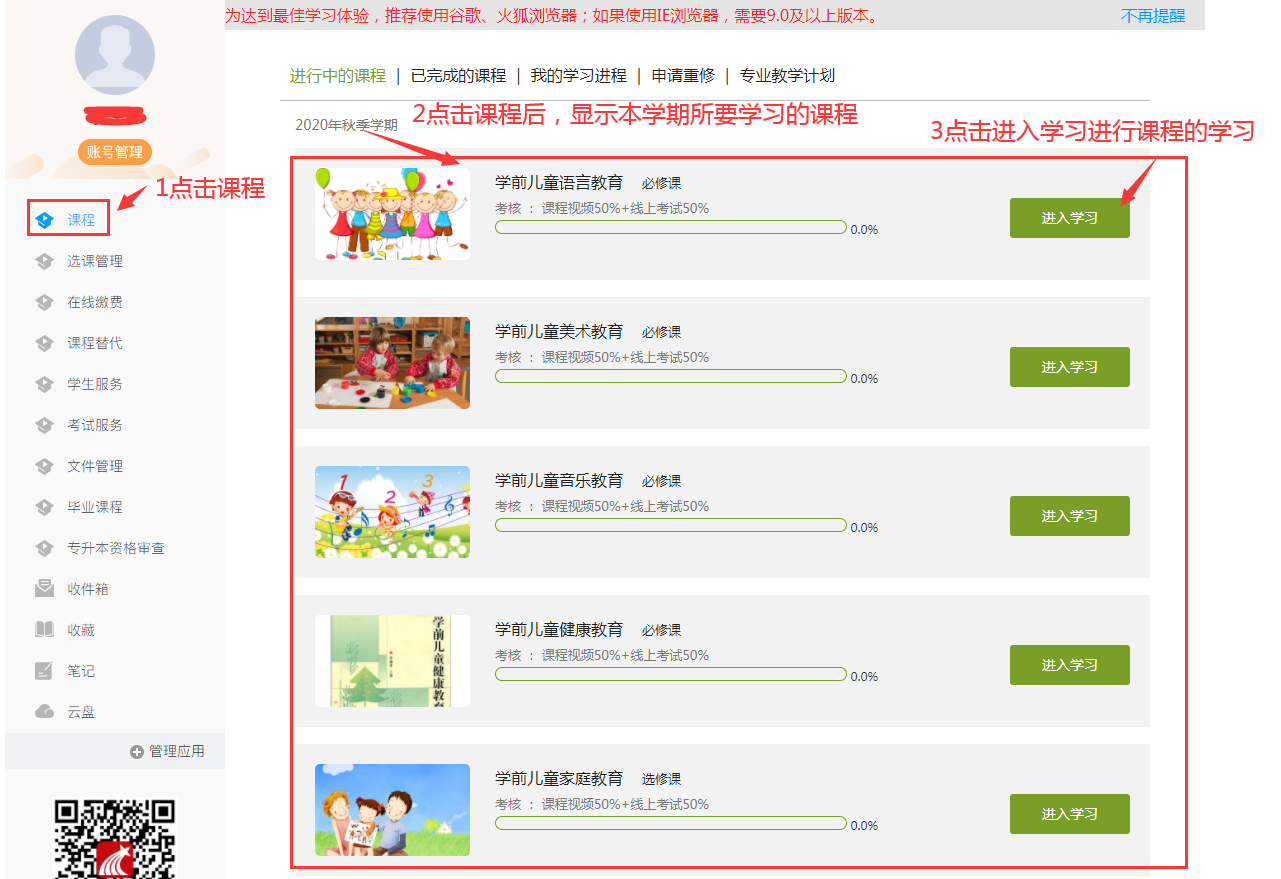 2.点击进入相应章节学习
个人空间：课程学习
注：每个章节需要完成的任务点数量（2个可能存在课后习题）
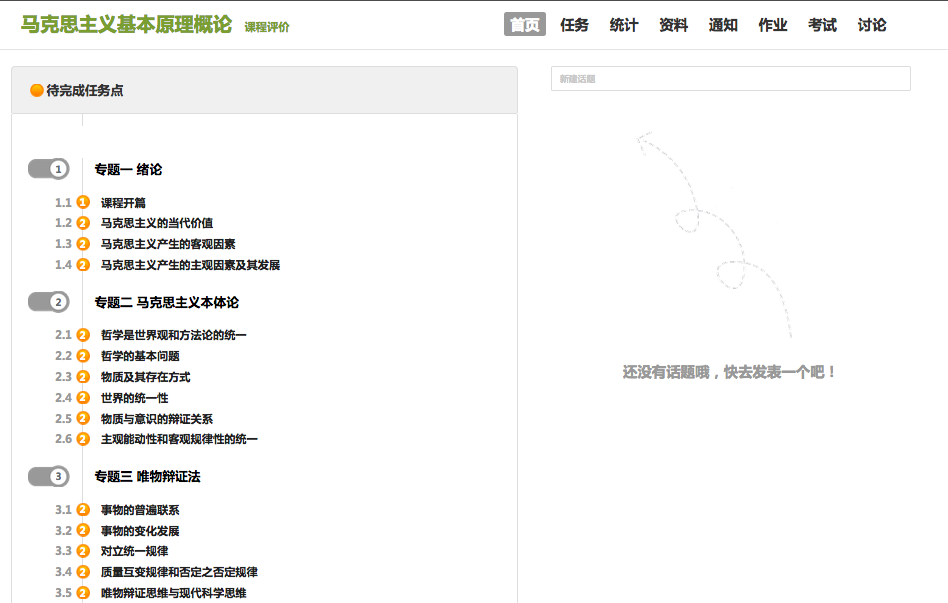 1.点击“首页”
个人空间：课程学习
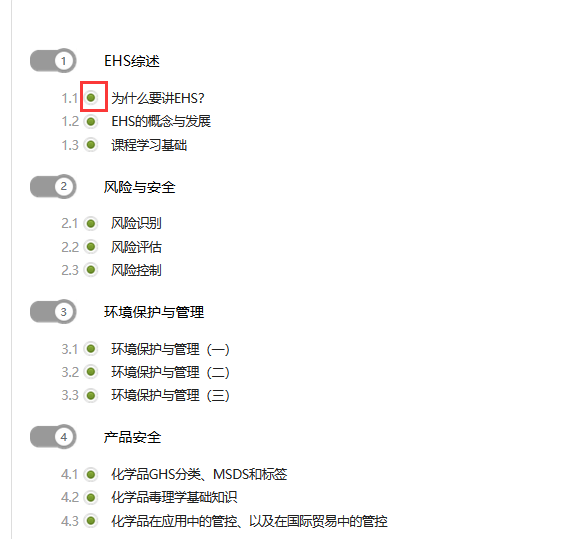 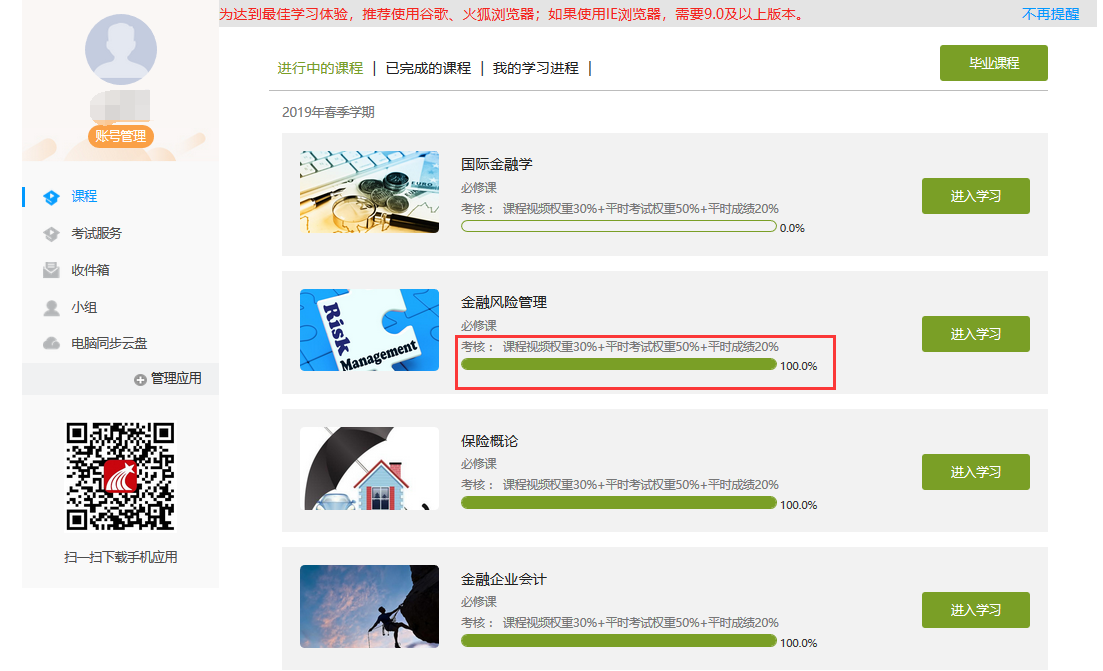 此处为学习进度条的查看，完成多少任务点的学习，获得多少相应的课程视频权重分数
任务点变成绿色，即为完成此任务点的学习，完成全部的任务点学习，就可以获得全部的课程视频学习分数。
个人空间：电子教材
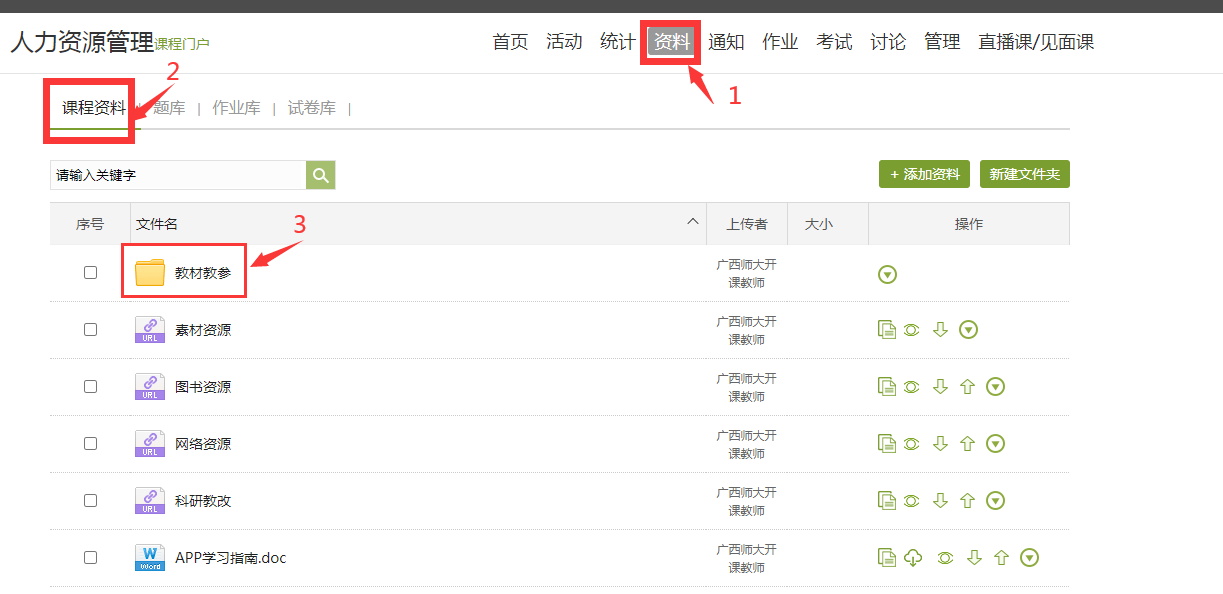 进入课程，点击资料-课程资料，点击教材教参，查看课程电子教材，及相关资料
个人空间：教学计划
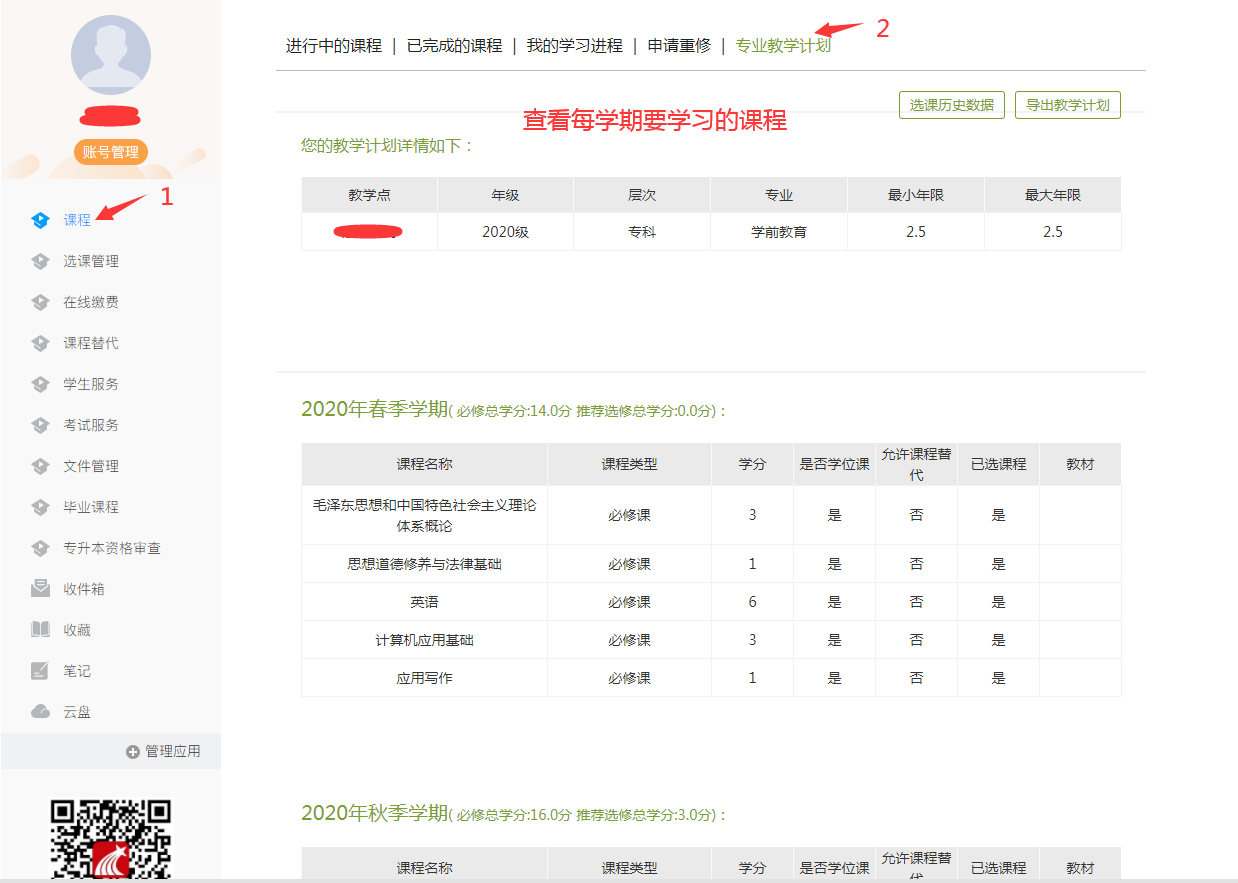 个人空间：学生服务
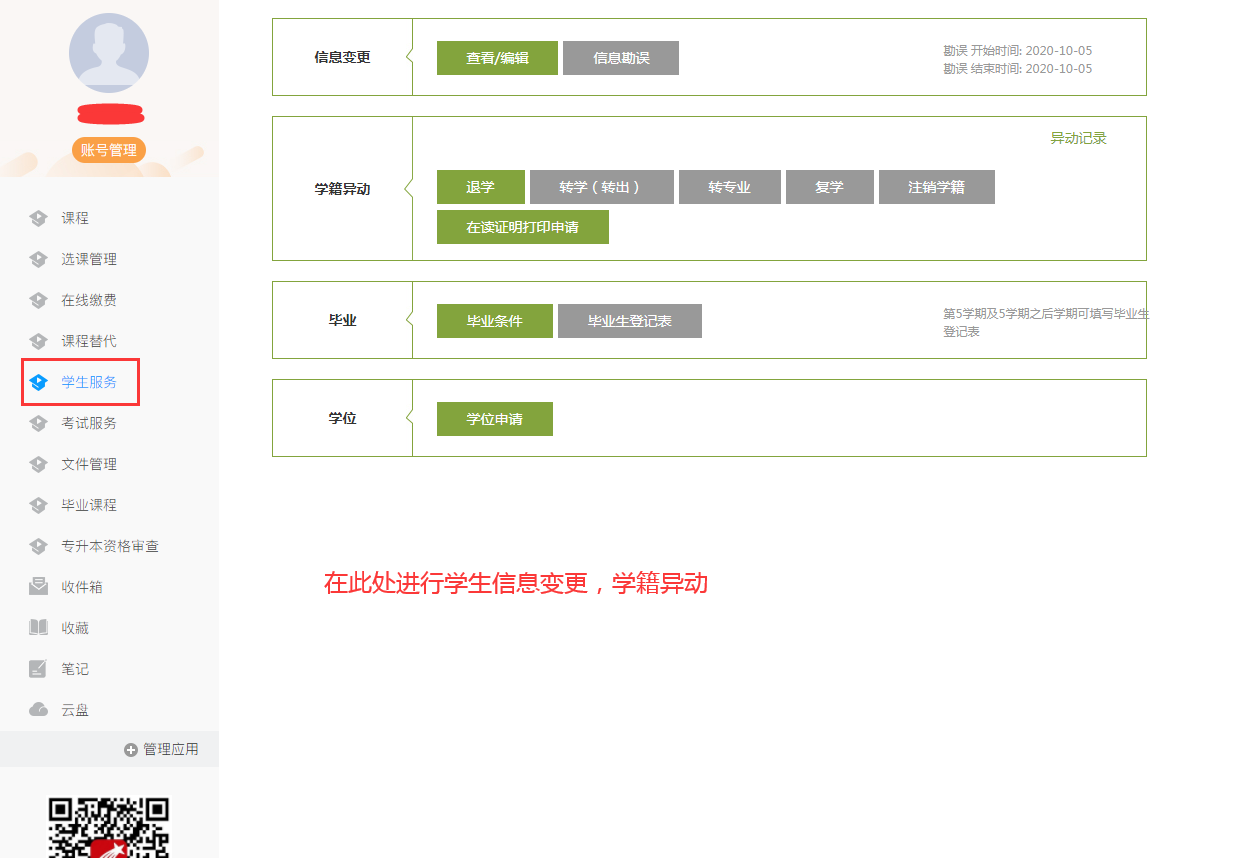 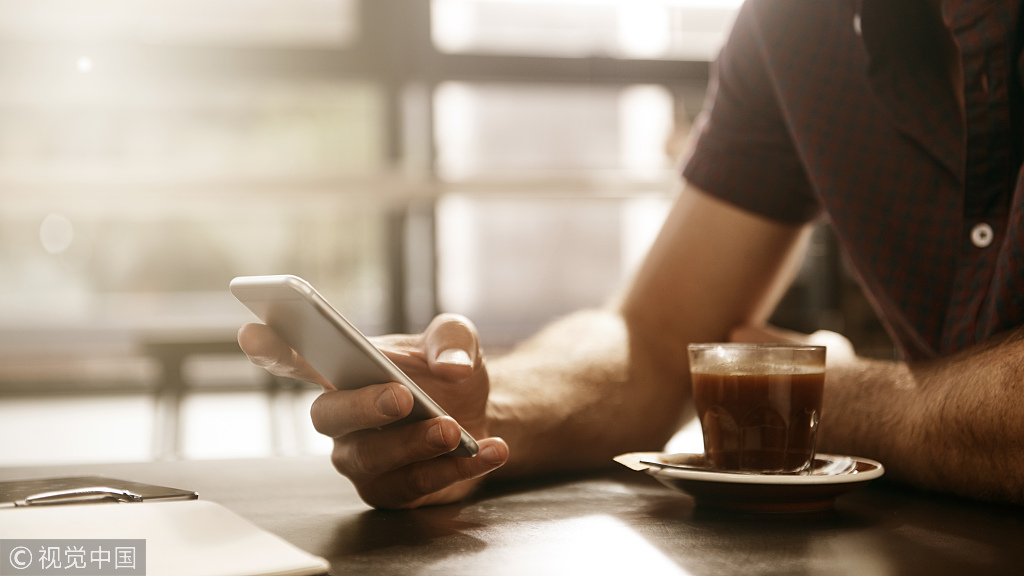 移动端登录
[Speaker Notes: 移动端使用说明]
扫描二维码，进入应用商城，
下载“学习通”。
移动端：登录
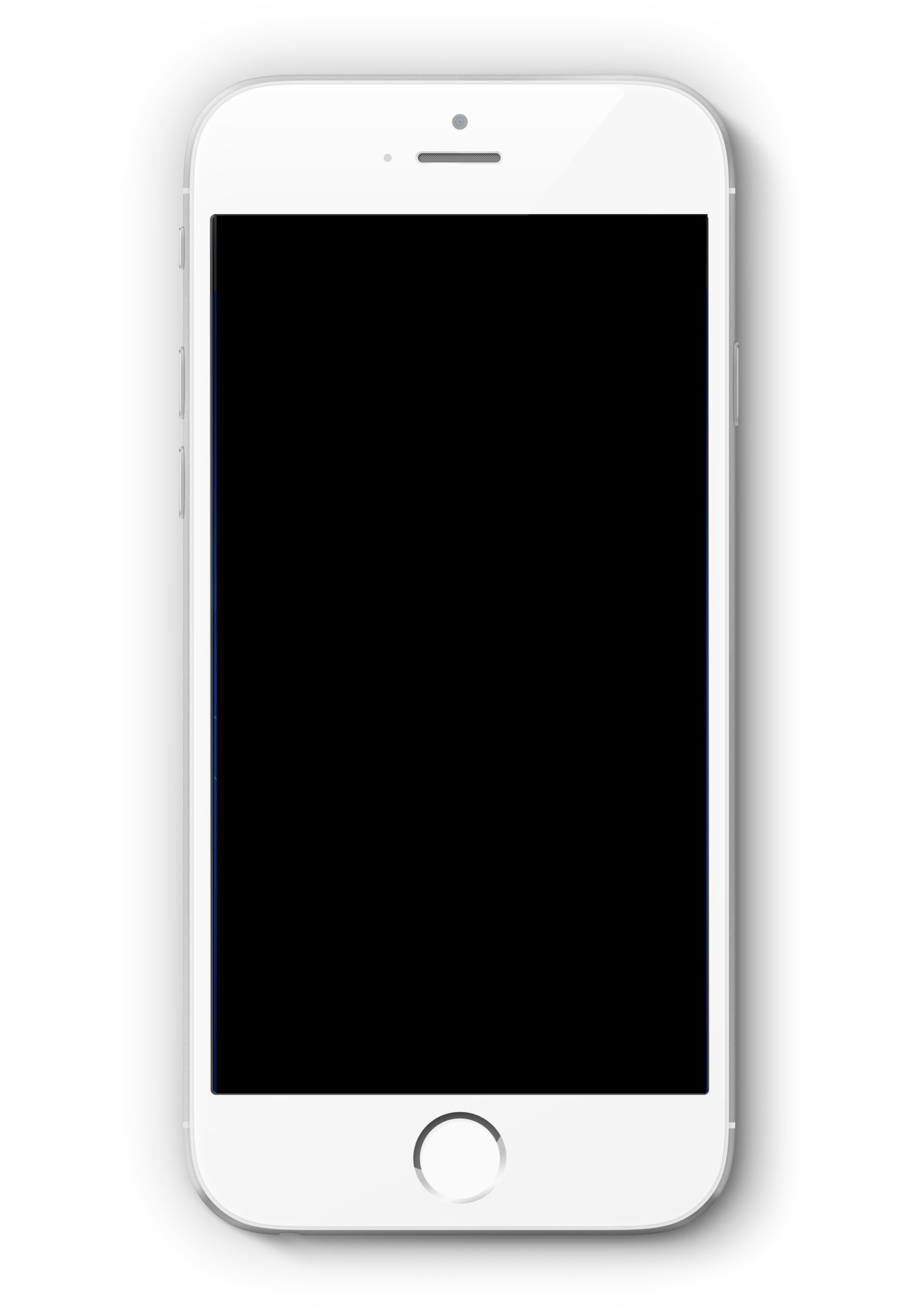 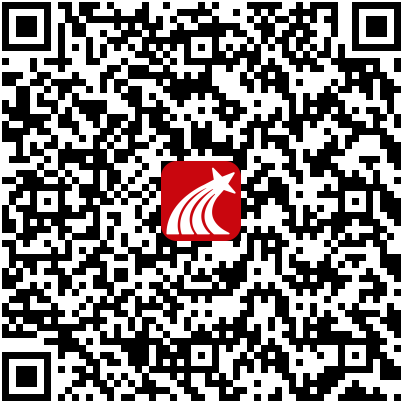 下载完成，点击“学习通”，进入移动学习平台。
移动端：登录
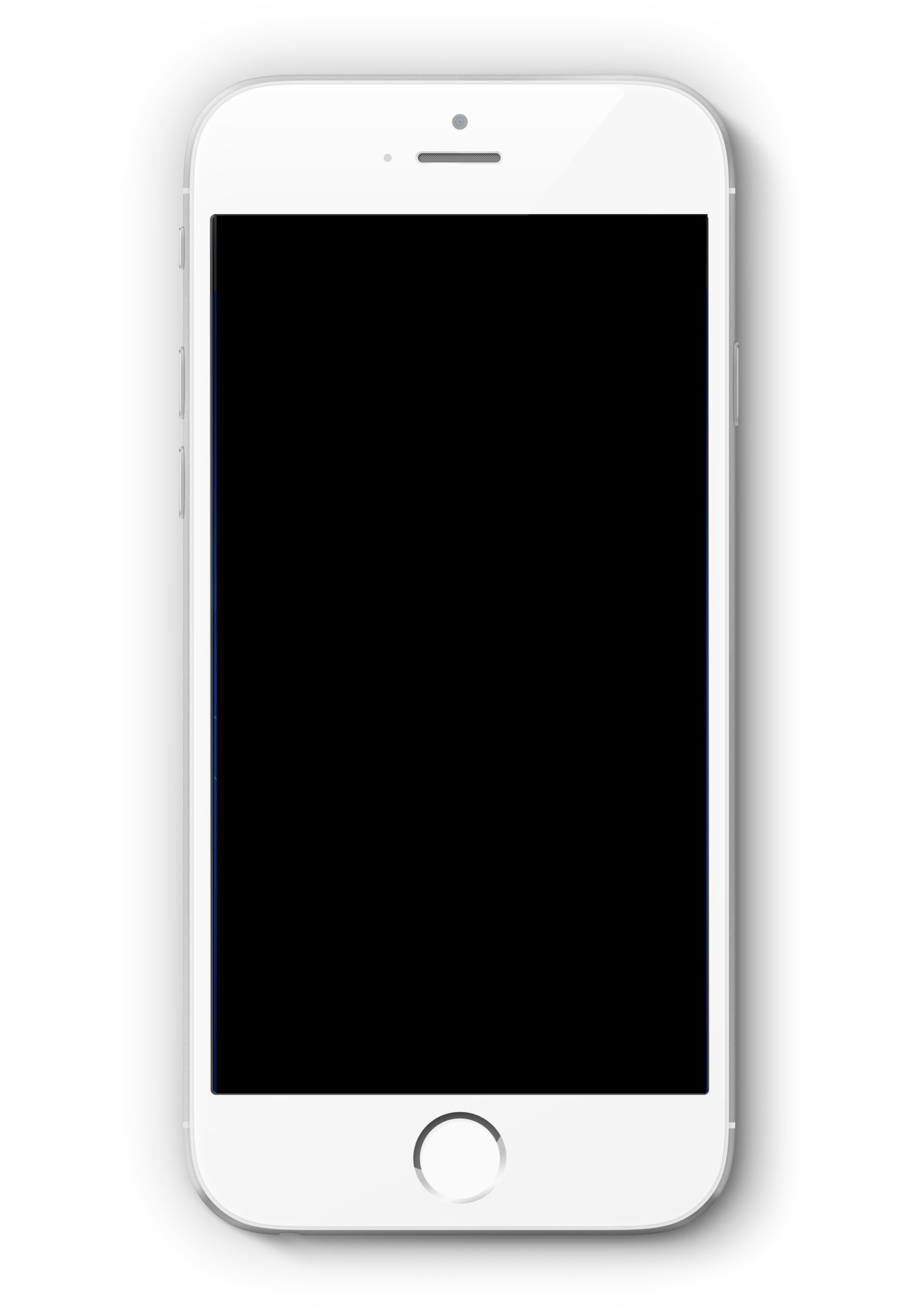 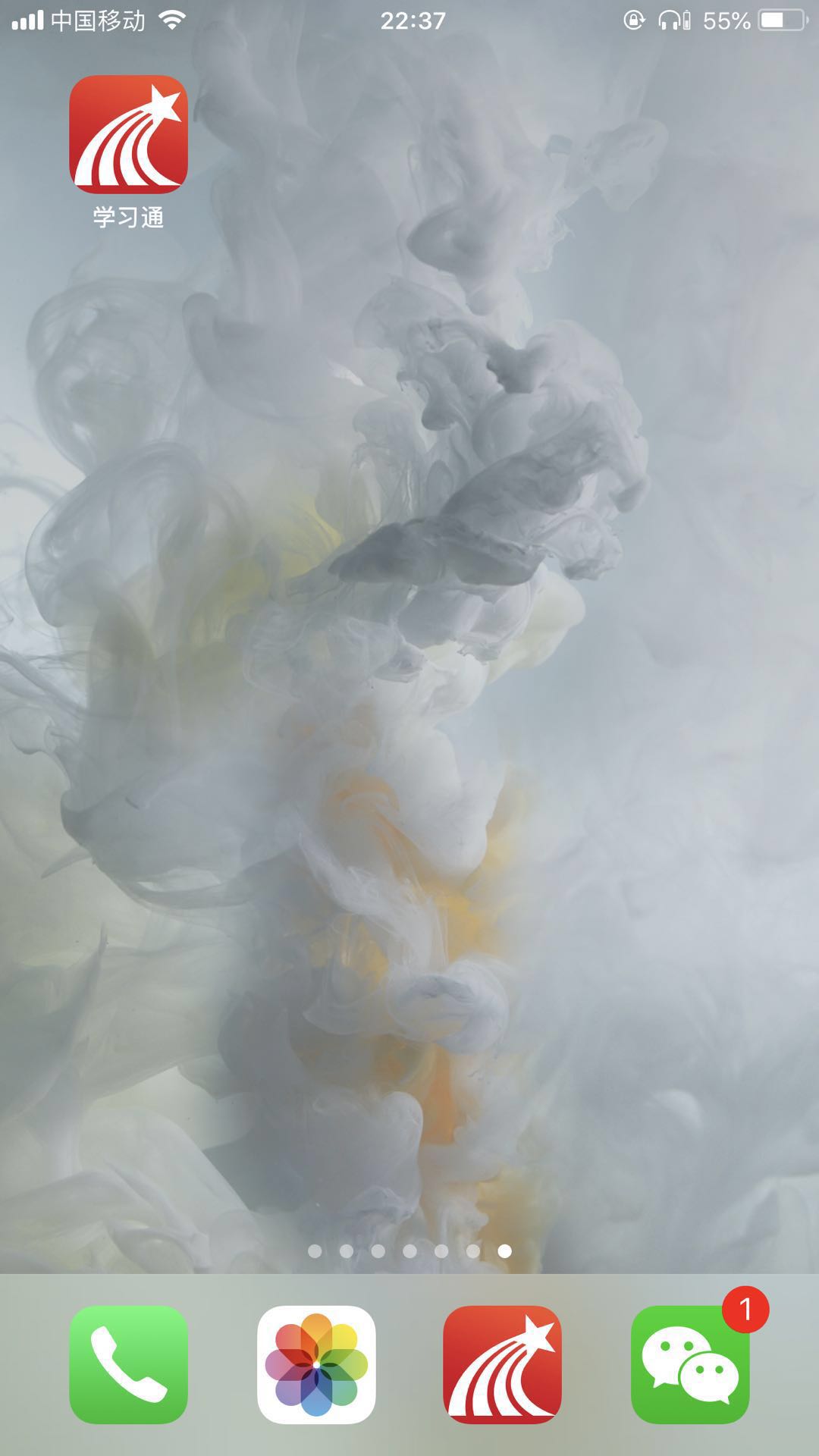 点击“他登录方式”
移动学习空间：登录
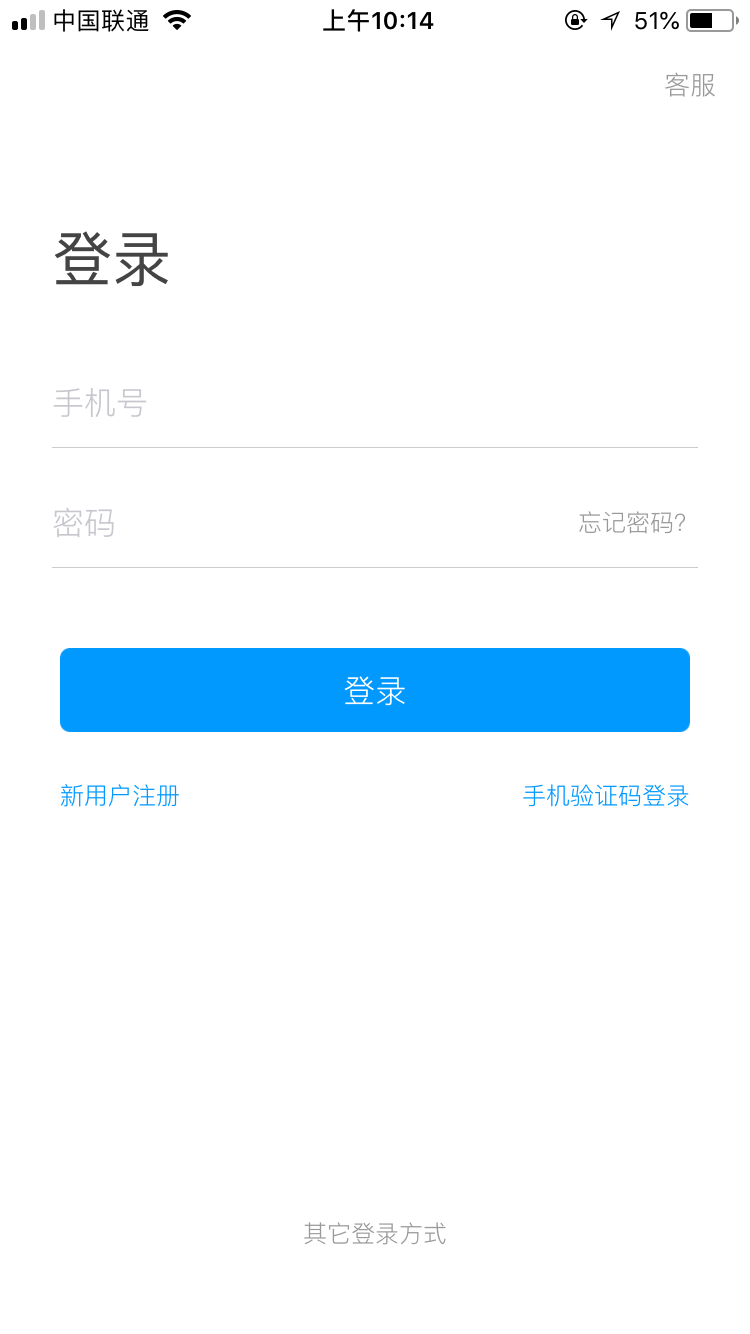 2.输入账号：学号
1.输入：广西师范大学继续教育综合管理平台
3.输入密码：身份证后六位
移动学习空间：登录
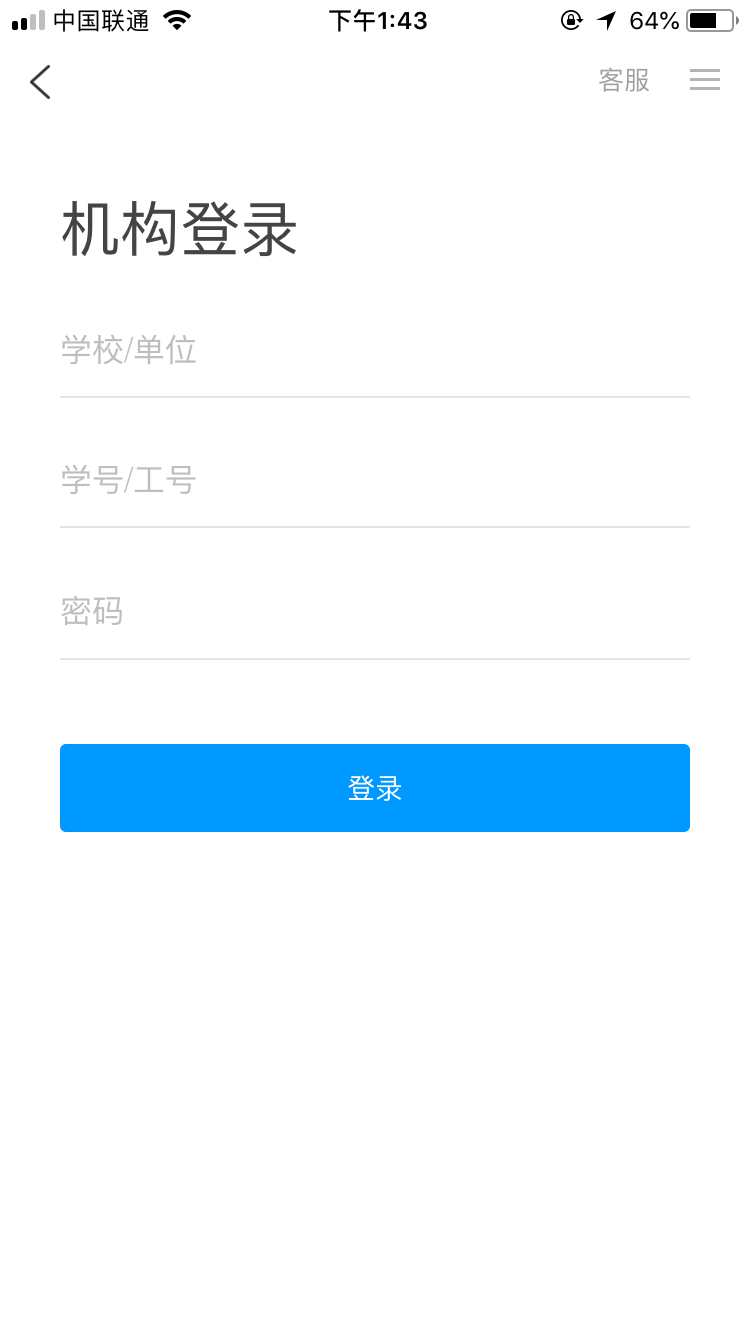 完成登录
绑定手机号，下次可直接用手机号登录或找回密码。
移动学习空间：绑定手机号
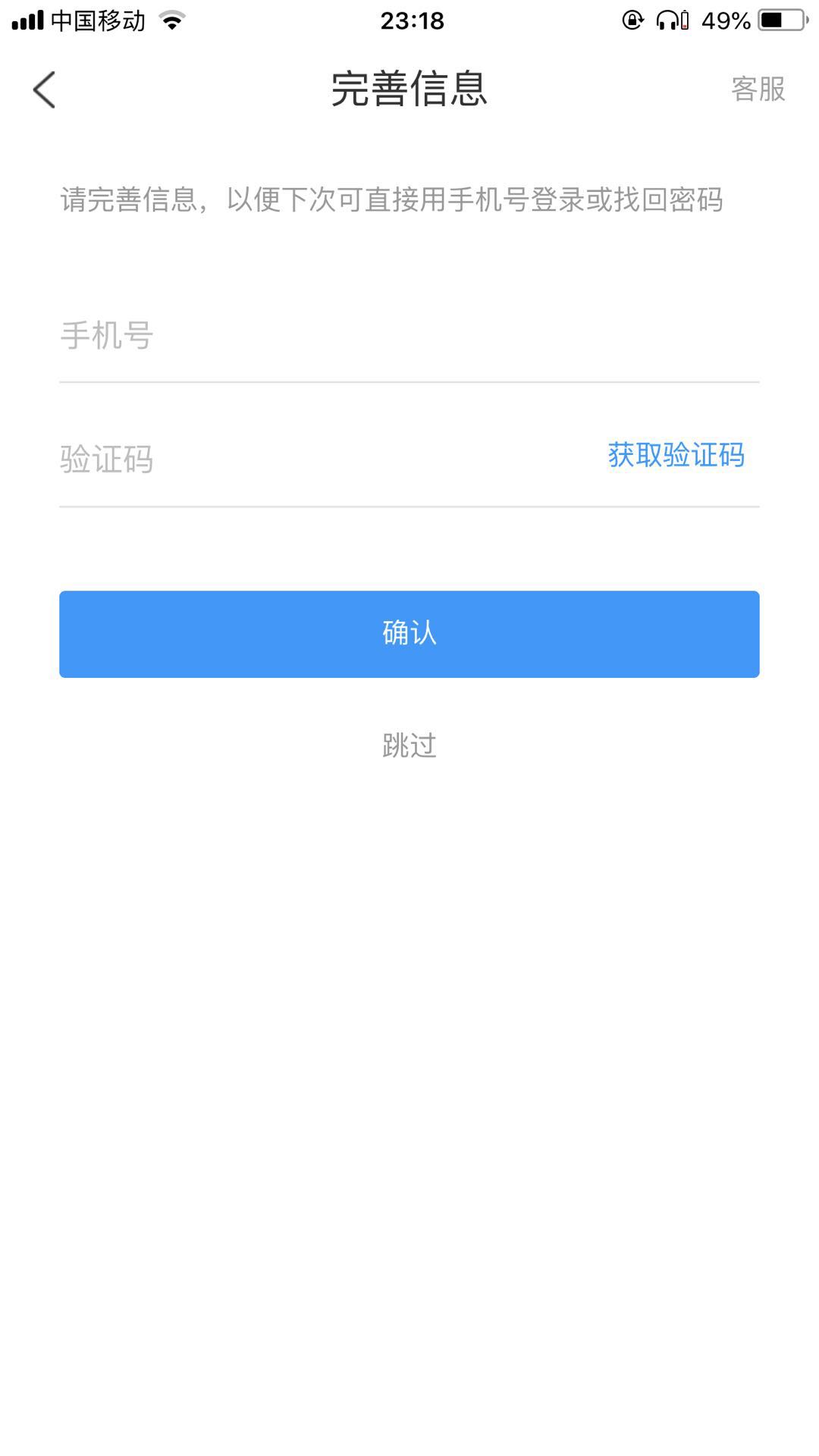 点击首页进入学习空间
移动端：登录成功界面
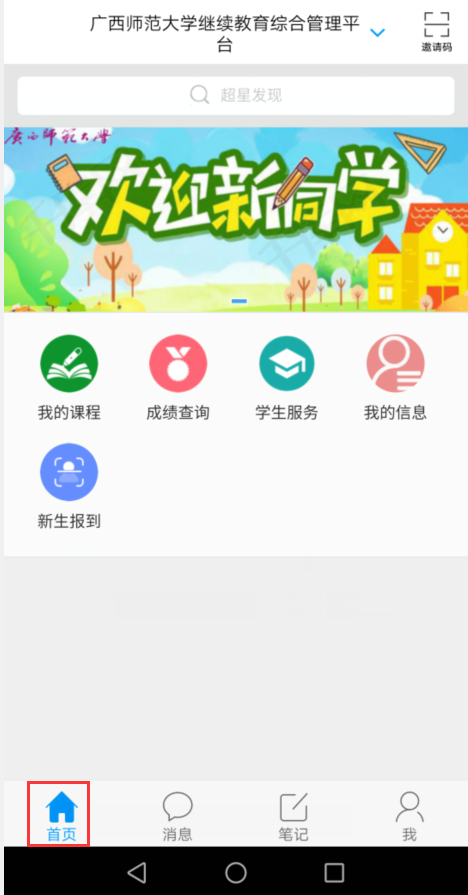 点击首页新生报到
移动端：人脸识别
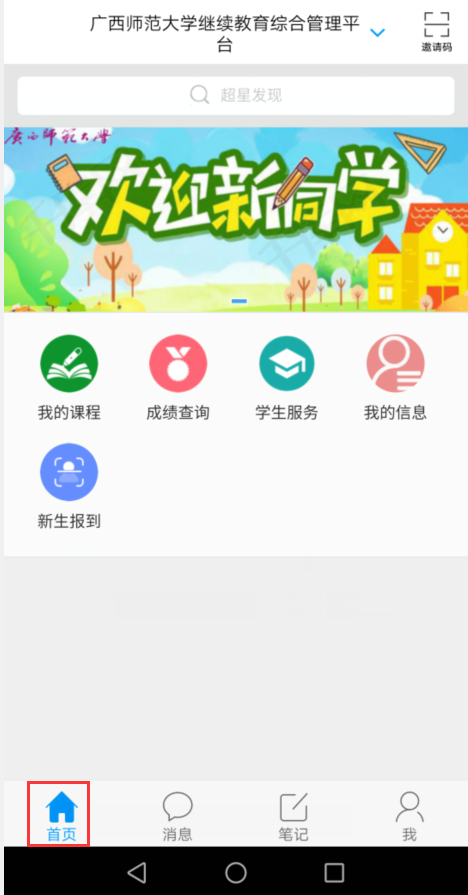 移动端：人脸识别
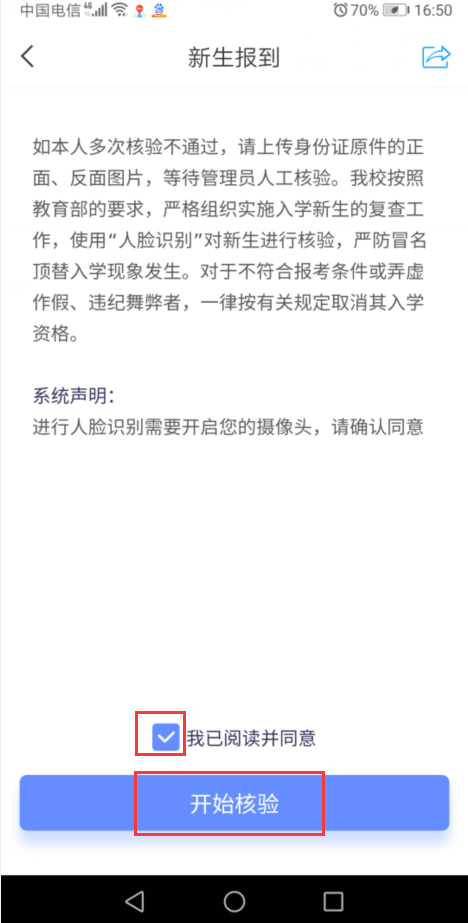 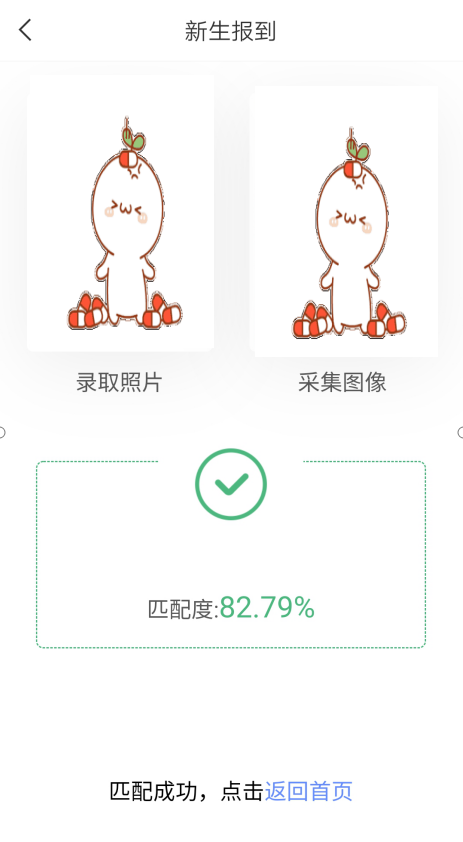 移动端：人脸识别不通过
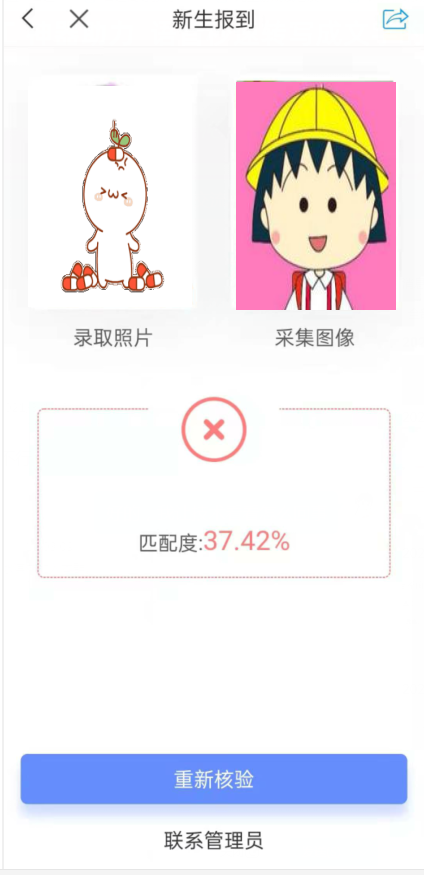 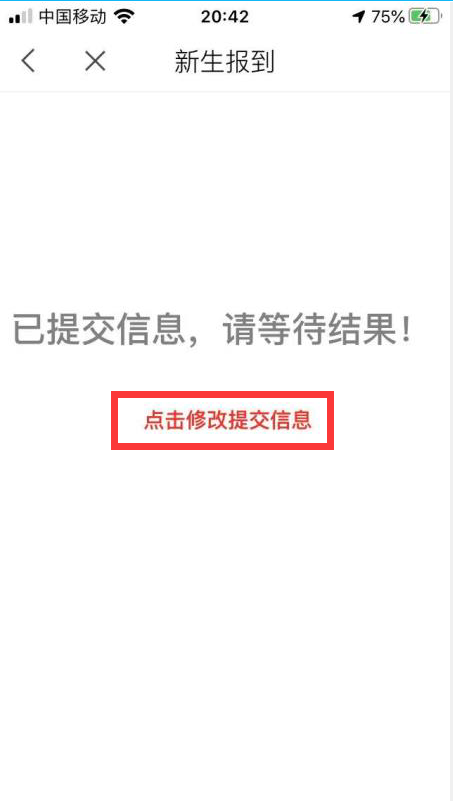 人脸识别不通过，可以重新核验或者联系管理员，上传身份证正反面，若上传的不是身份证正反面，则审核不通过，需要管理员驳回后，从新上传证件。
移动学习：学生服务
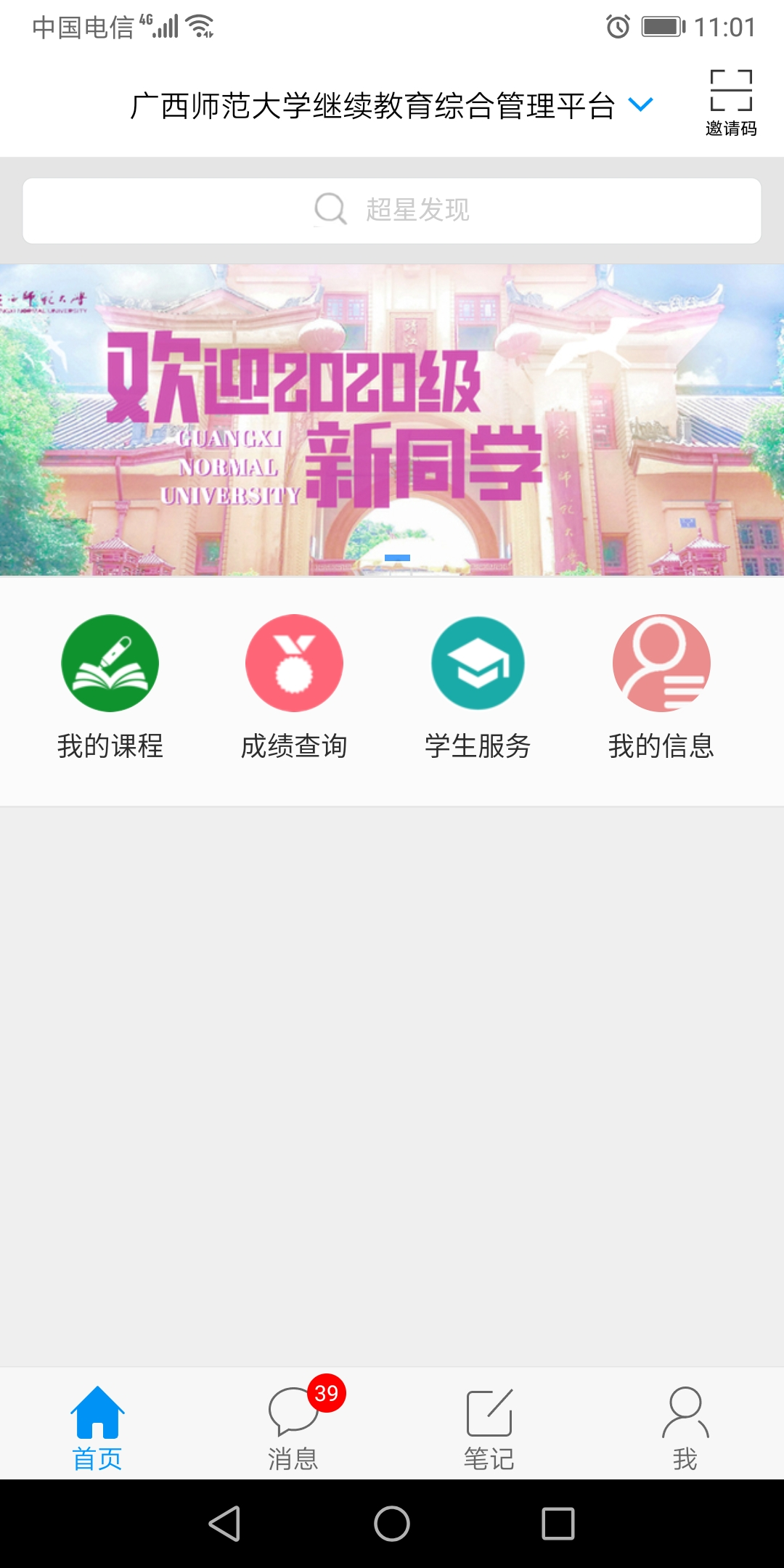 点击进入“学生服务”
移动学习：学生服务
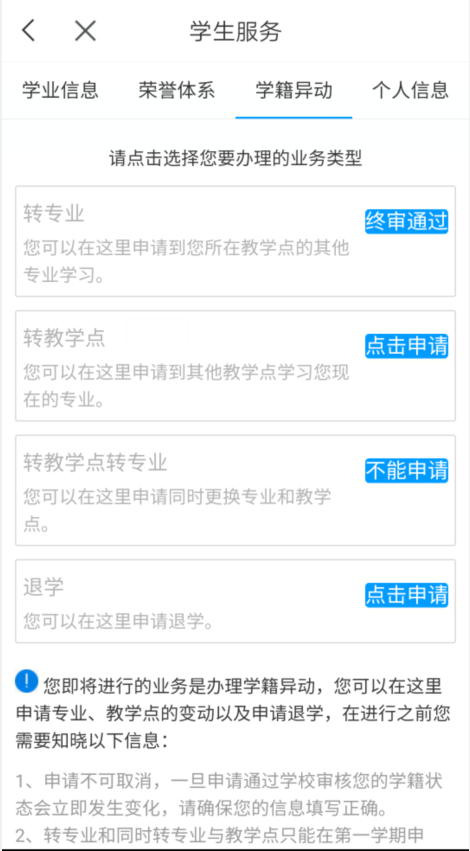 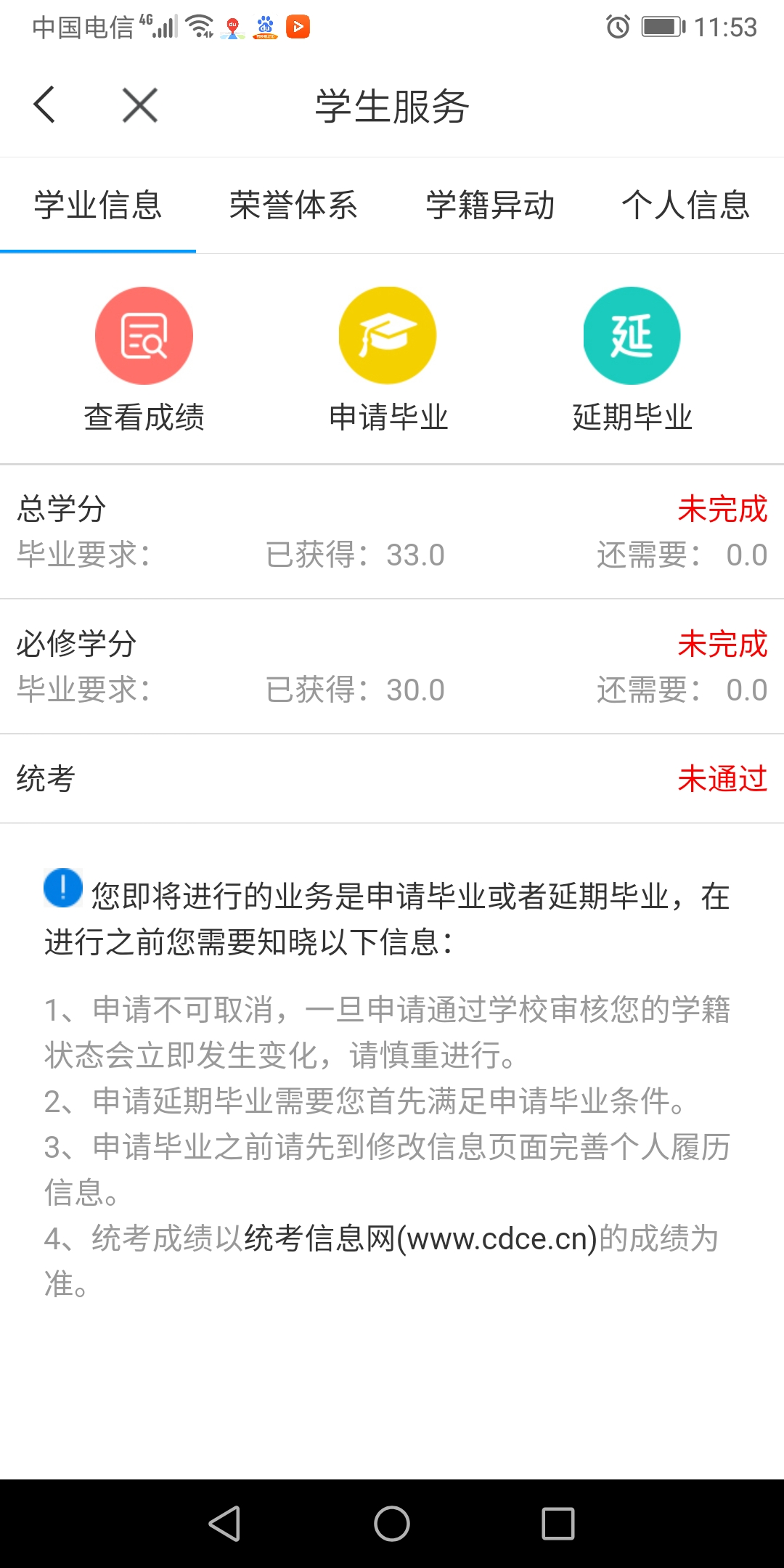 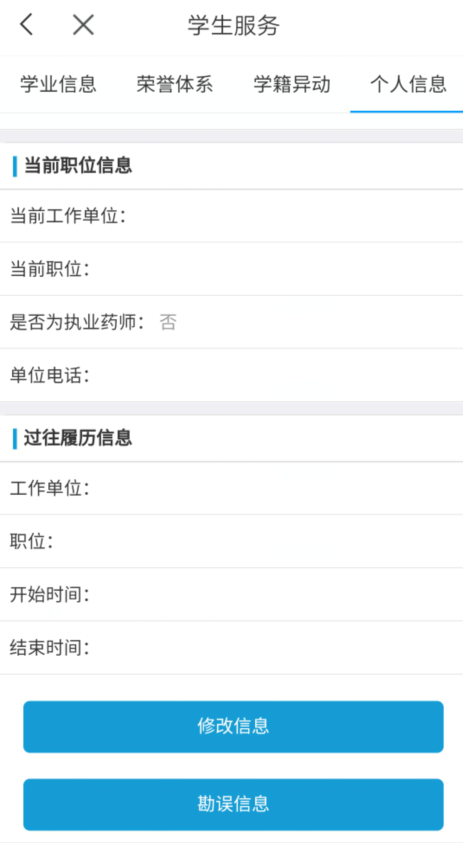 在学生服务模块，可查询学业信息，进行学籍异动，个人信息勘误。
移动学习：学籍卡填写
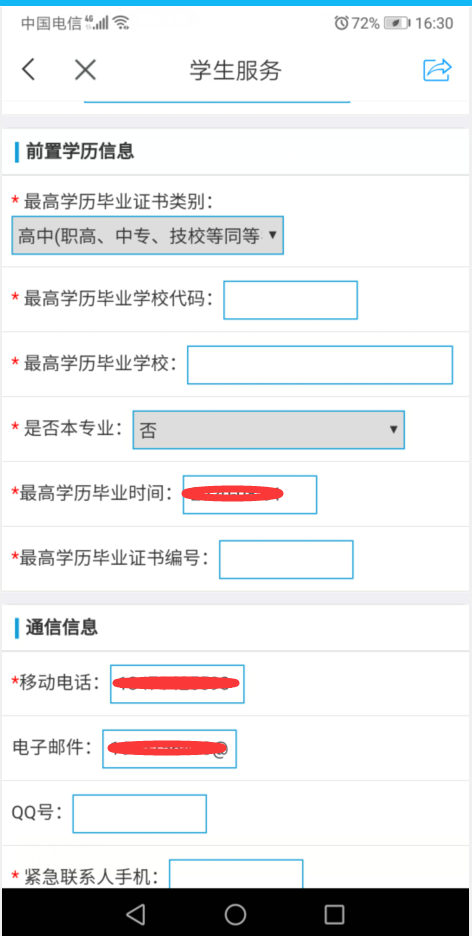 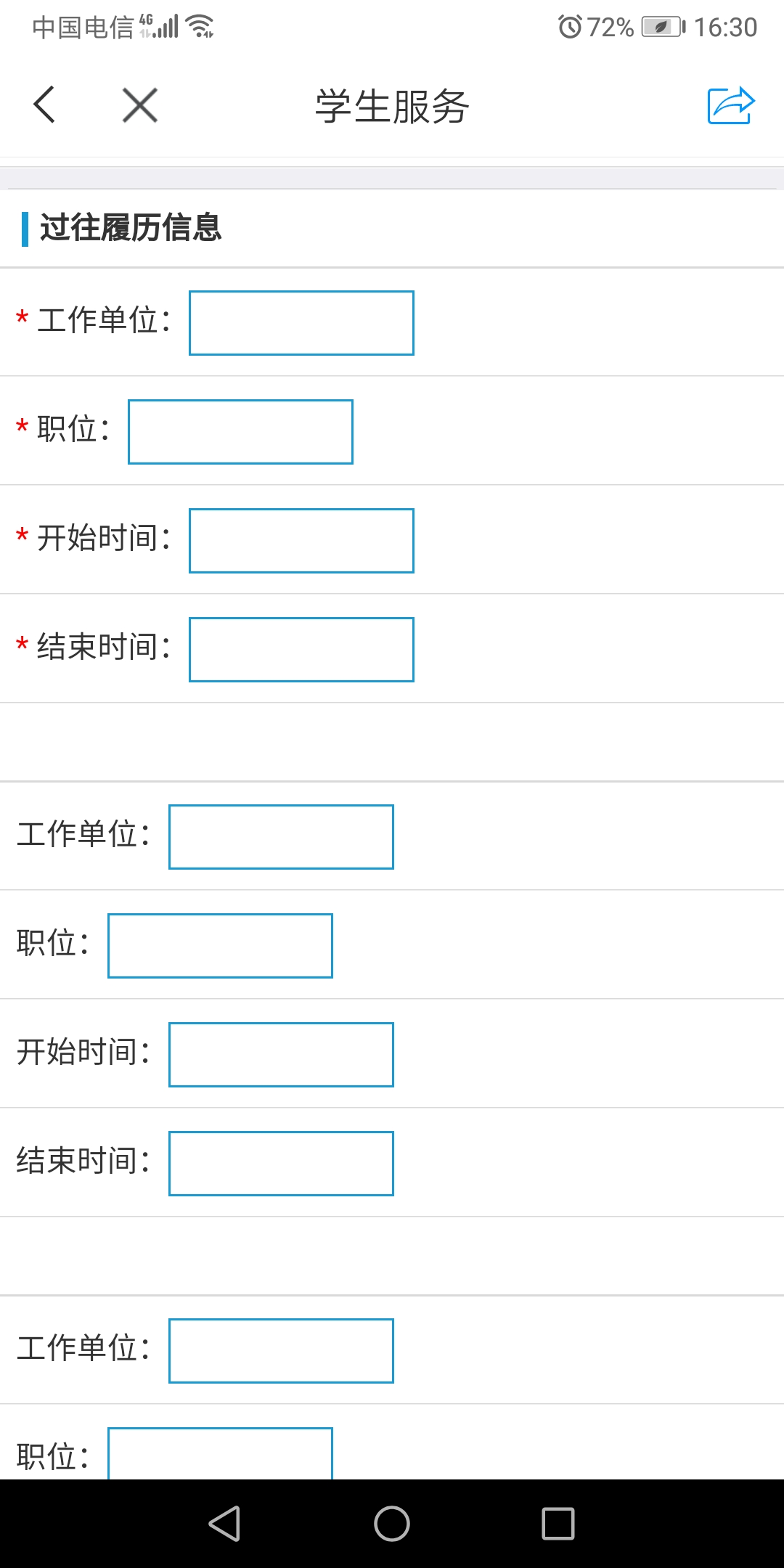 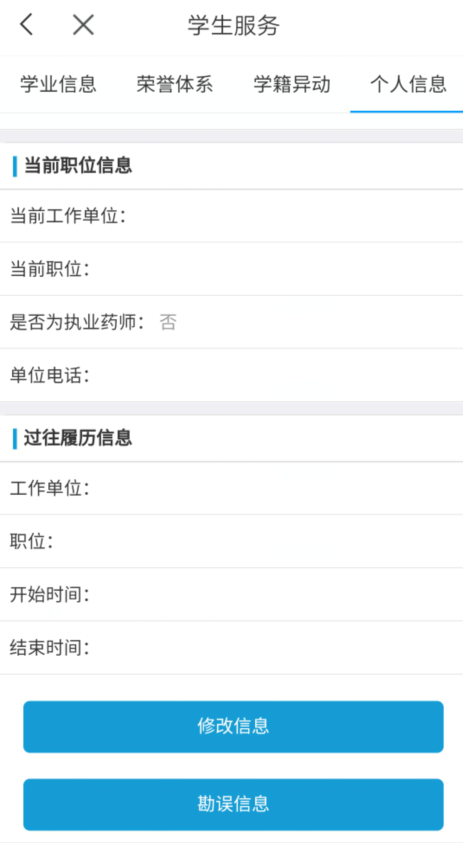 点击学生服务--个人信息--修改信息，进行学籍信息的填写。
注意：移动端一定要通过学习通APP进行学习，不要通过手机网页等其他方式进行学习
移动学习：课程学习
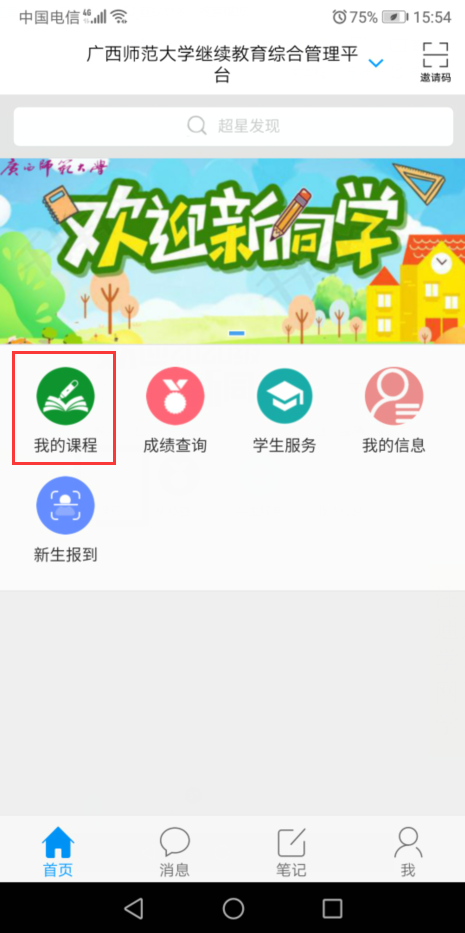 点击进入“课程学习”
移动学习：课程学习
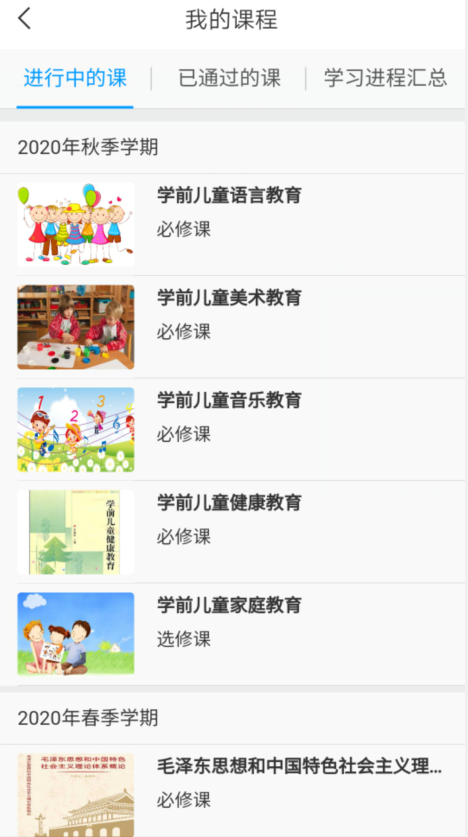 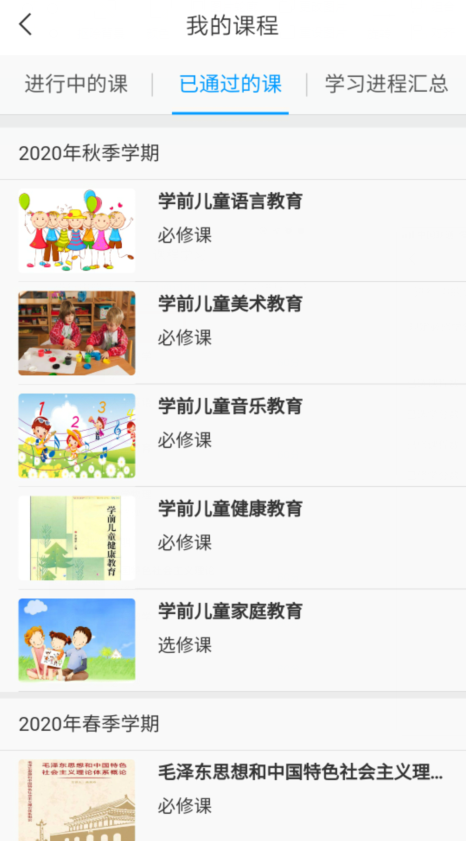 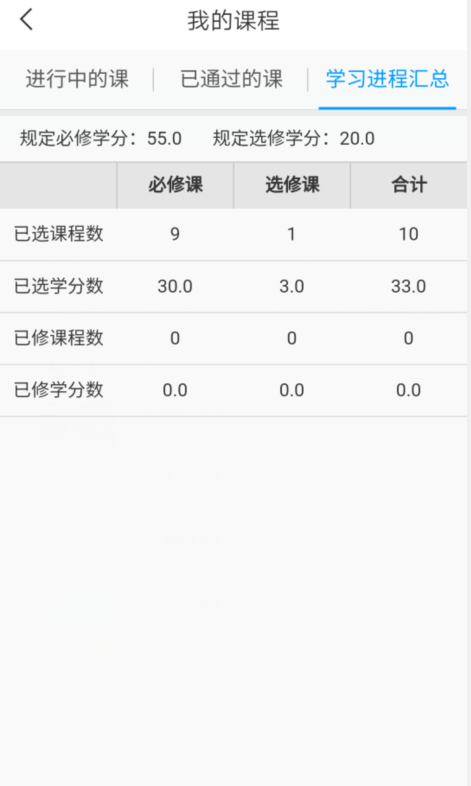 3.点击进入相应章节学习，电脑端与移动端学习数据同步。
2.点击“章节”
移动学习：课程学习
注：每个章节需要完成的任务点数量
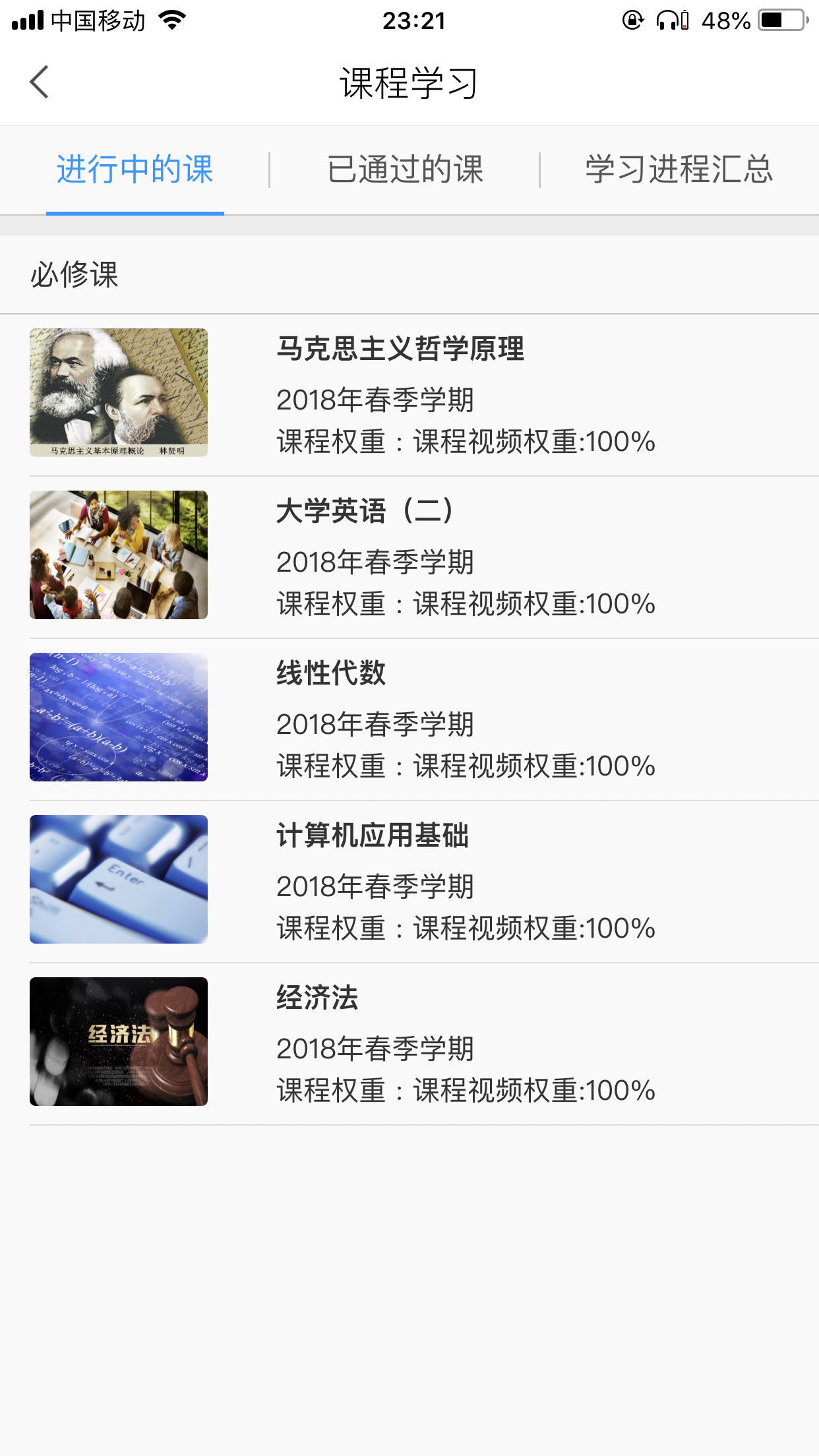 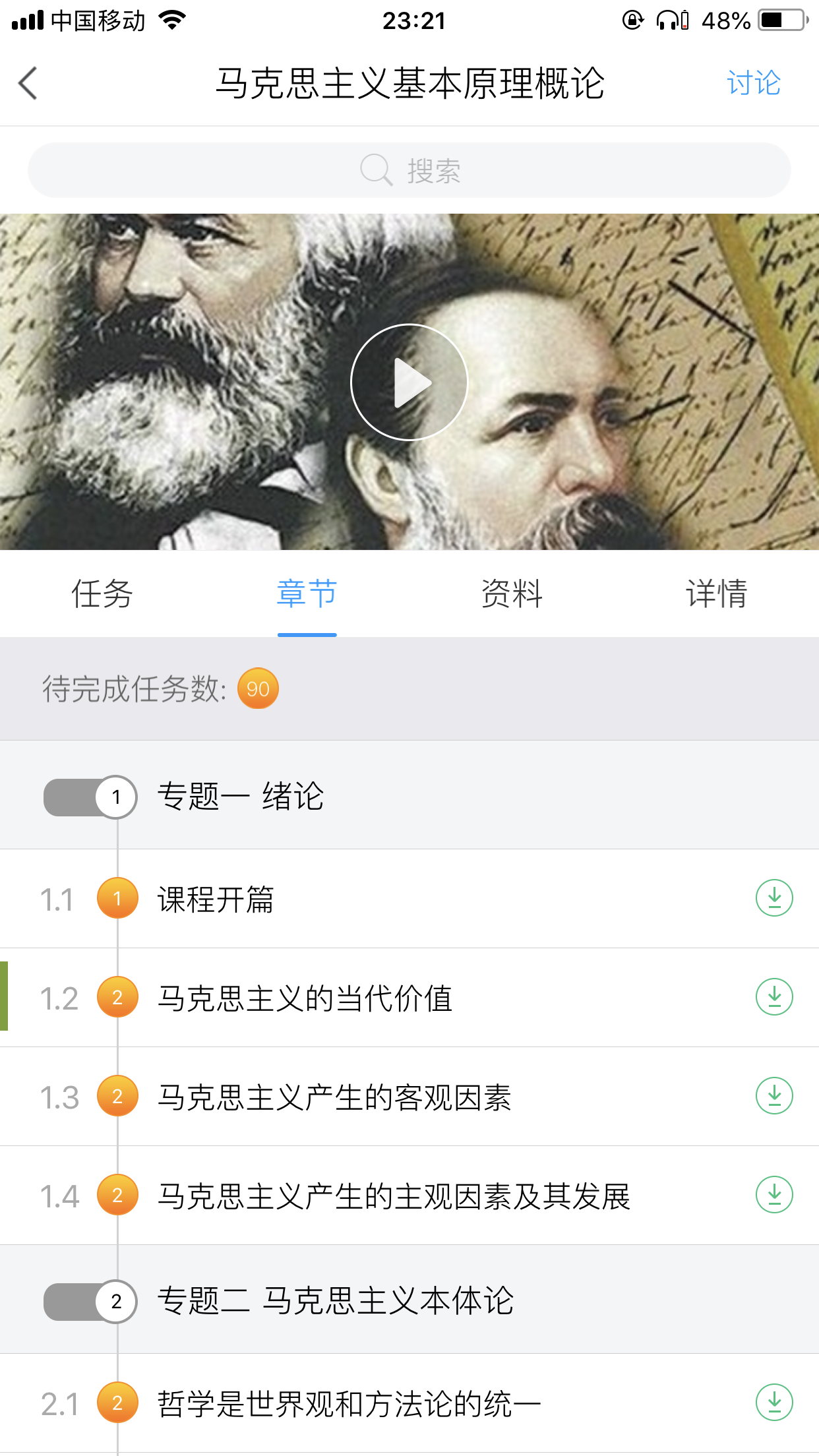 1.点击课程封面，进入课程。
移动学习：课程资料查询
移动端进入课程后，点击‘更多’，点击‘资料’查看电子教材和课程资料
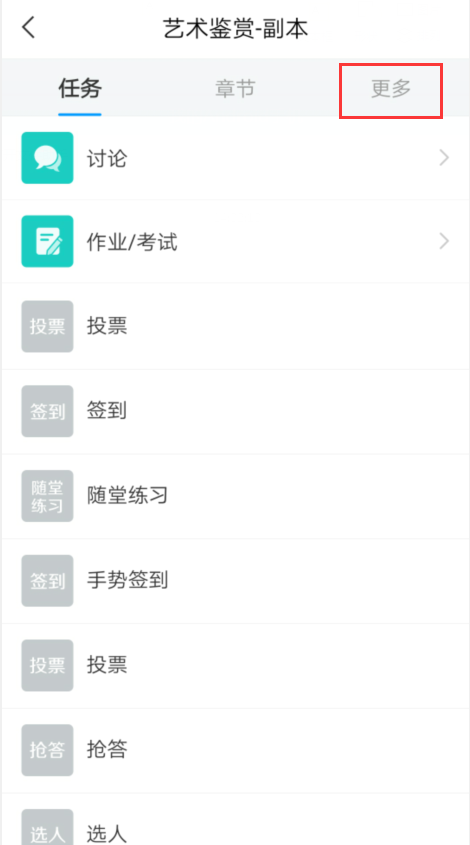 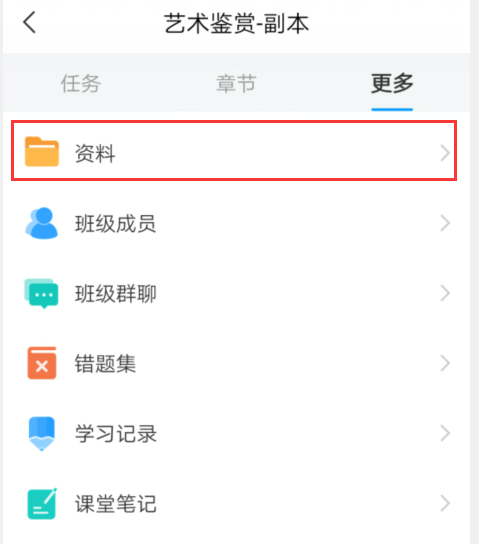 个人空间：课程考试
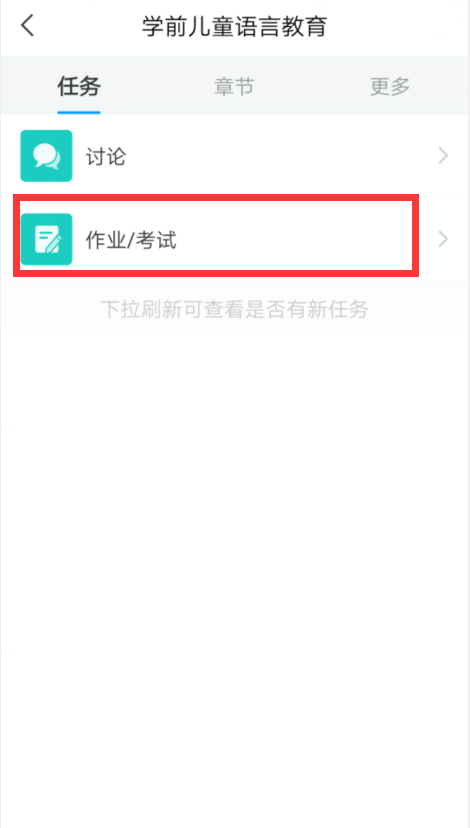 点击课程中的任务，点击此考试看见考试任务
个人空间：课程考试
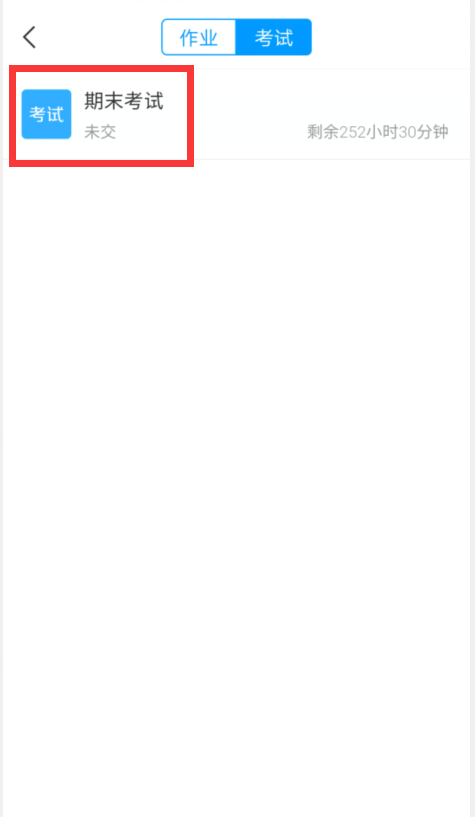 点击课程中的任务，点击“考试”看见考试任务
个人空间：课程考试（从收件箱进入考试）
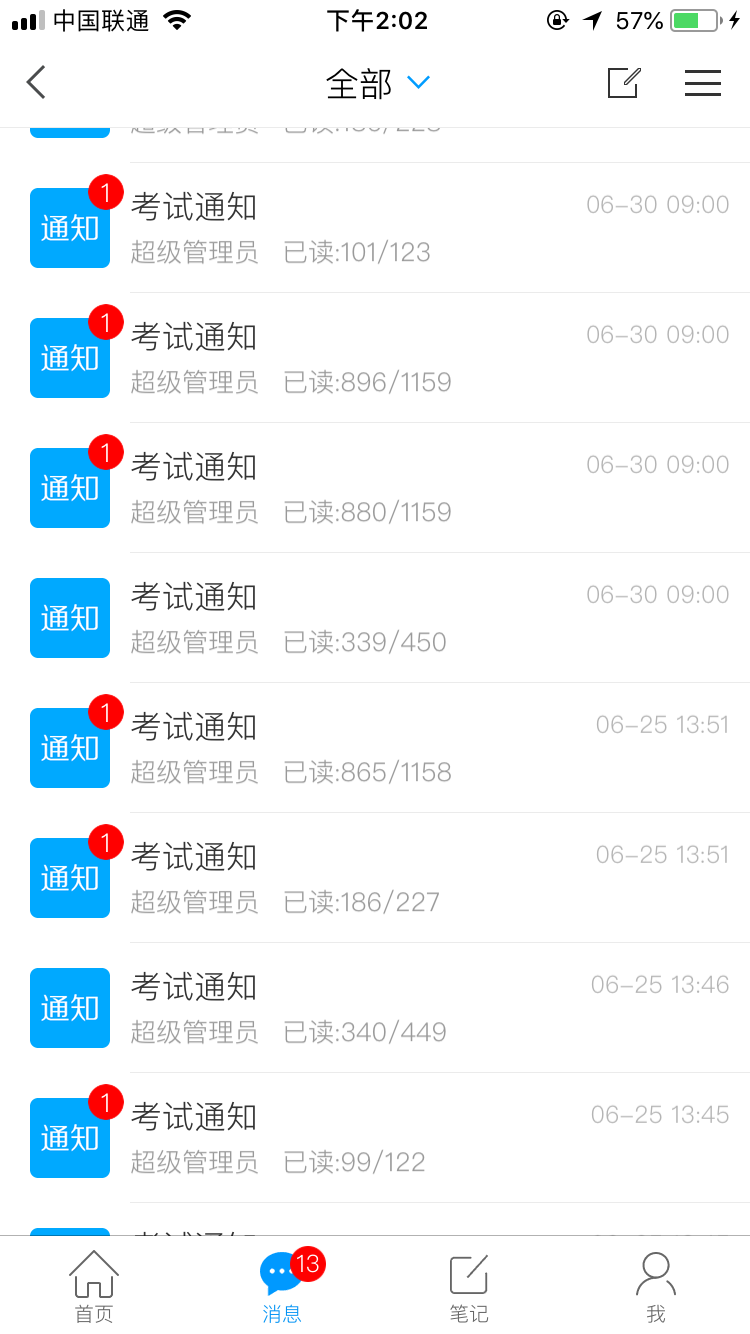 点击“通知”打开对应的考试通知
个人空间：课程考试
点击此处考试，进入相应的考试页面，完成相应的考试作答
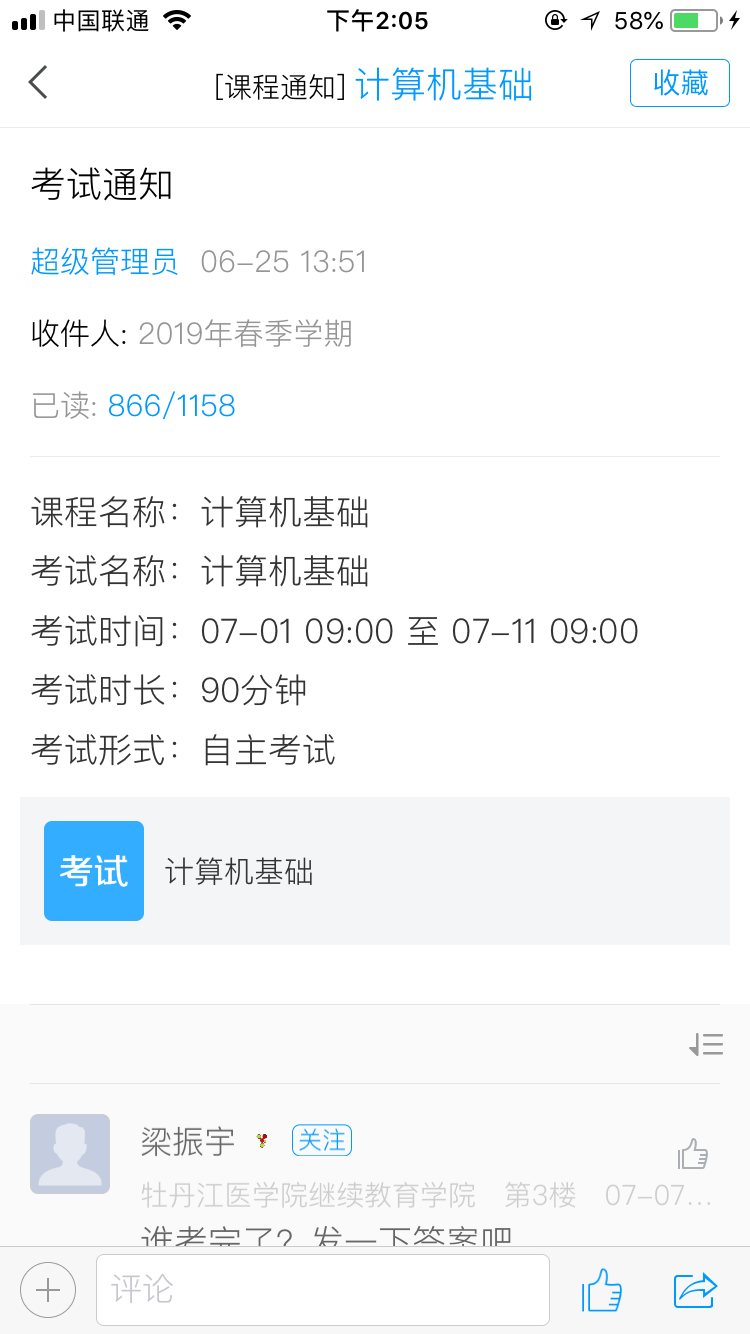 个人空间：修改信息
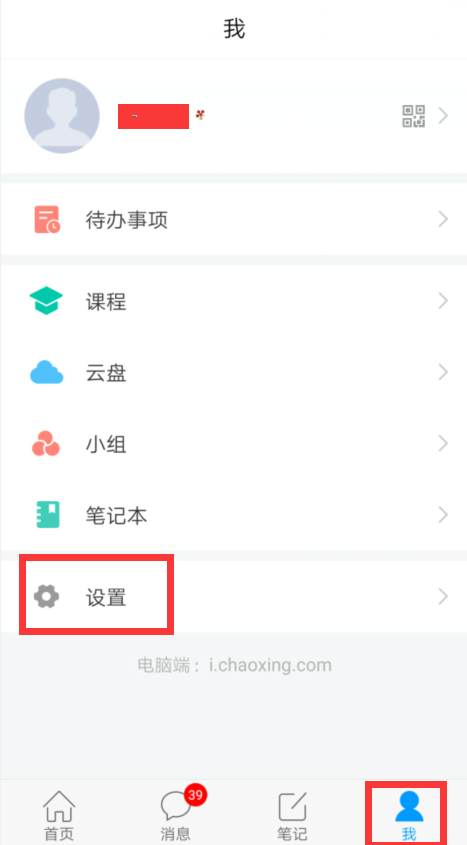 2、点击“设置”进入手机号、密码信息修改页面
1、点击“我”进入个人中心
个人空间：手机号绑定、变更
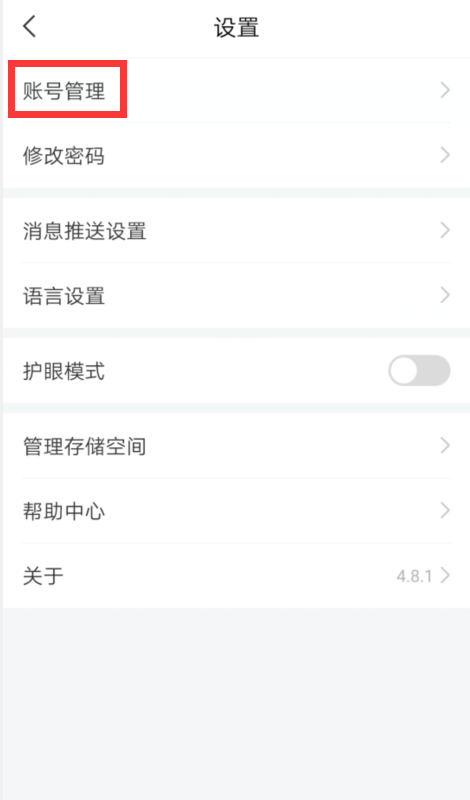 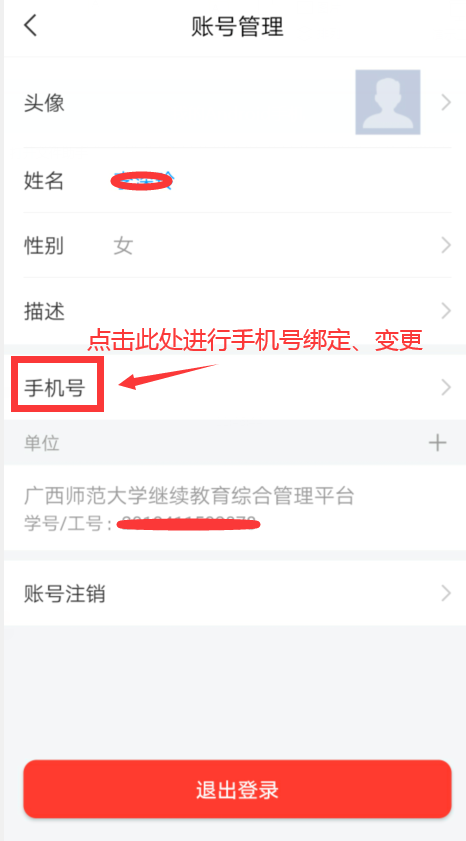 个人空间：修改密码
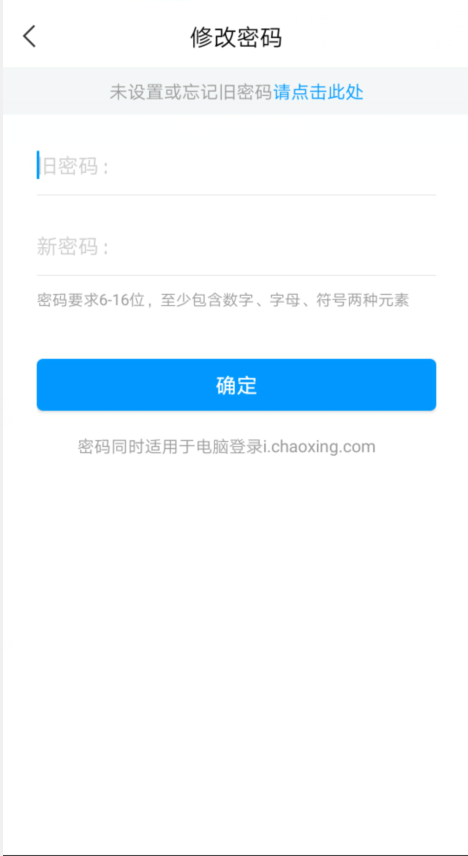 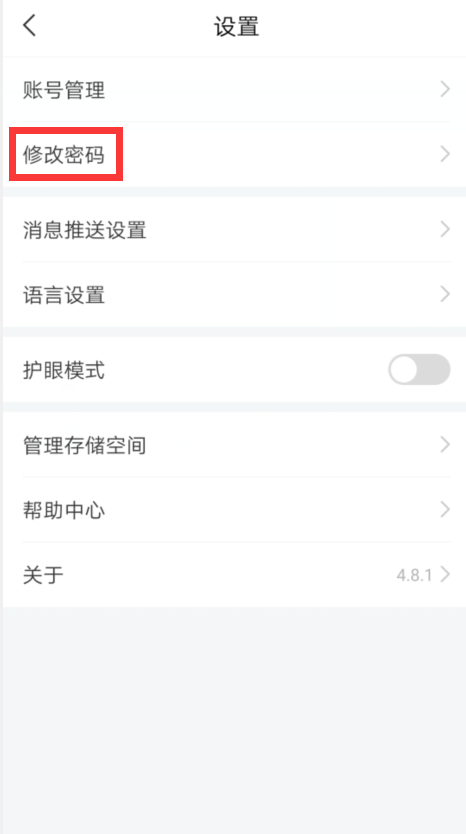 平台客服
1.在线客服
http://www10.53kf.com/webCompany.php?arg=10097821&style=1&kf=&zdkf_type=1
服务时间：周一至周五8:00～21:00,周六至周日9:30～17:00
2.客服离线时请您留言，留言时请您留下有效email地址或手机，便于我们回复问题，否则有可能无法联系到您。我们不在线时，也可通过邮箱zzkf@chaoxing.com， 将您的使用感受和建议告诉我们，谢谢！
3.服务热线:400-069-8603
服务时间：周一至周五8:00～21:00；周六至周日9:30～17:00